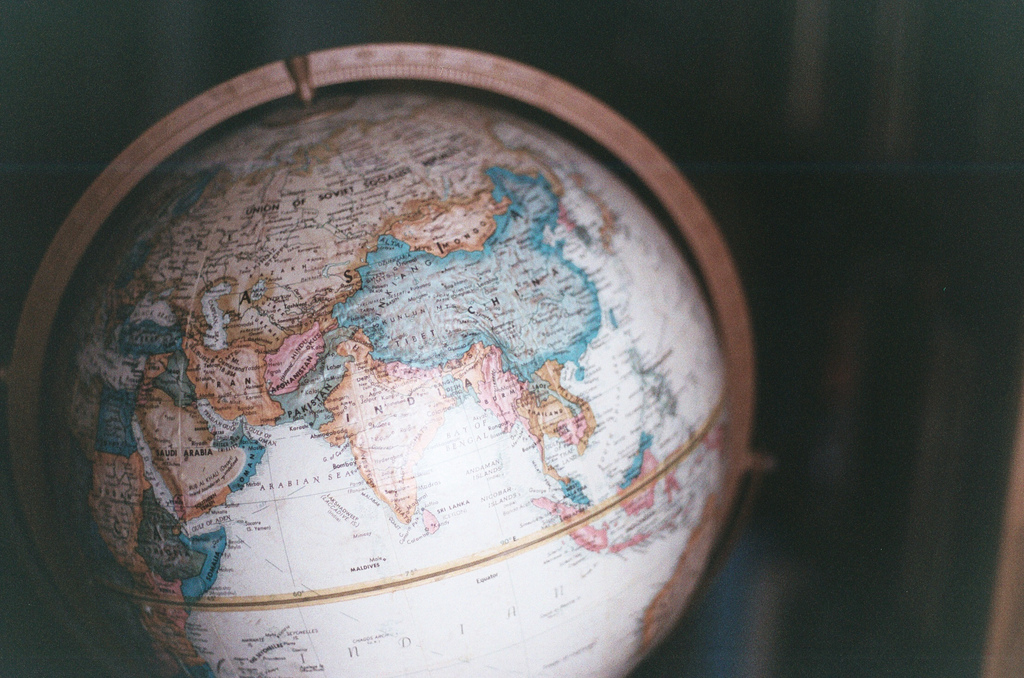 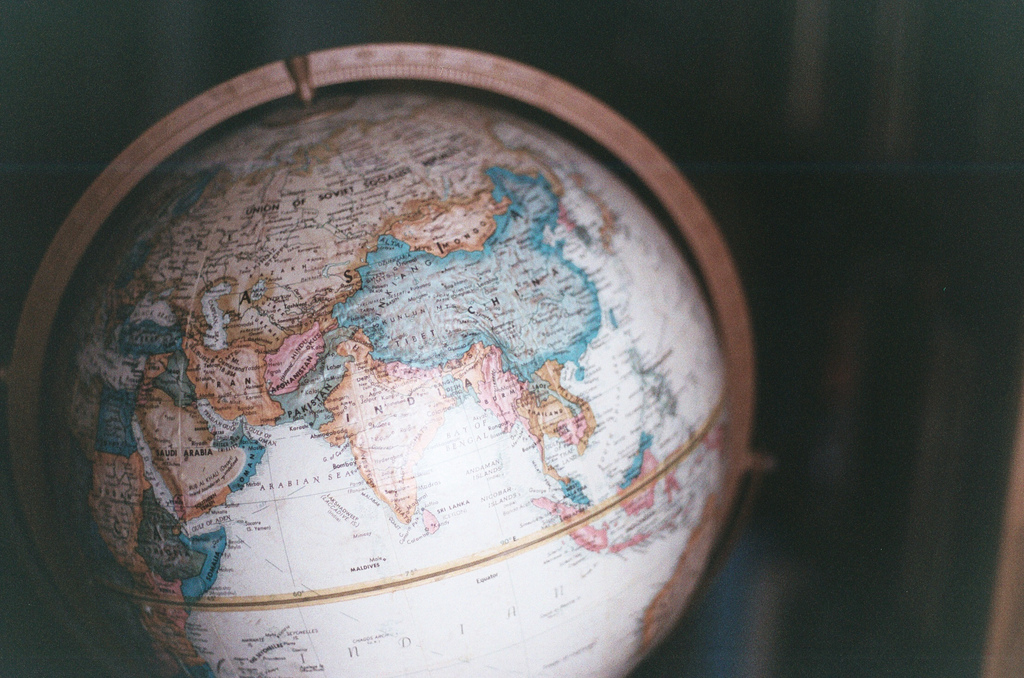 MEETING CULTURES
Elena Lebedeva
Olga Pozdnyakova
Katrin Schmidt  
Maxim Tereschenko
Meeting cultures
First Things To Know
Where To Live & How to Get Around the City
Student Life
Christmas Edition
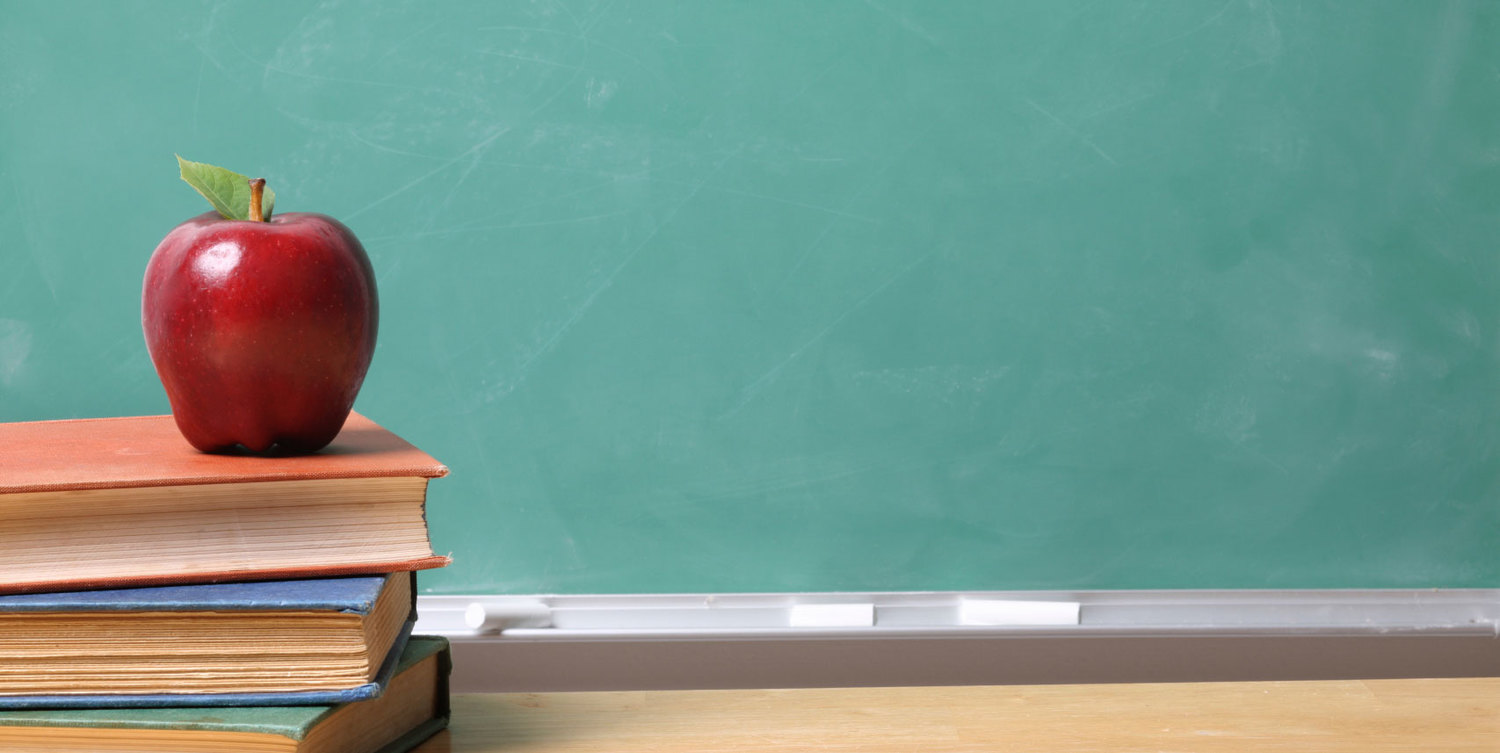 FIRST THINGS TO KNOW
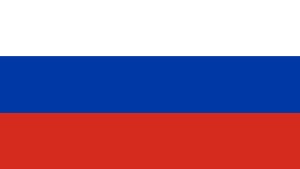 Siberian winter can be rough
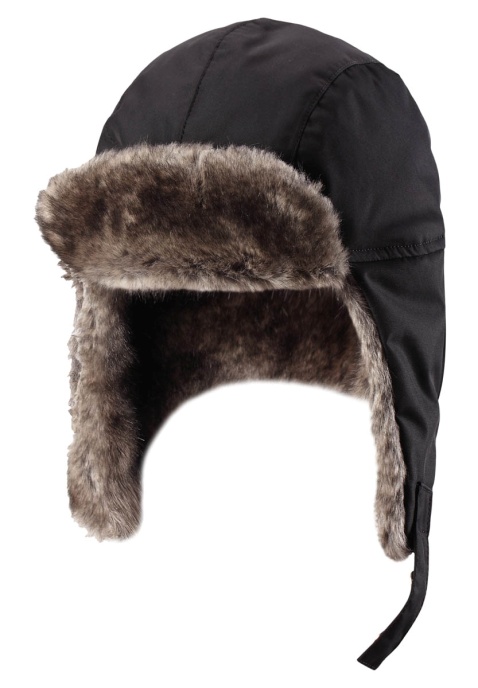 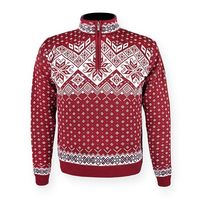 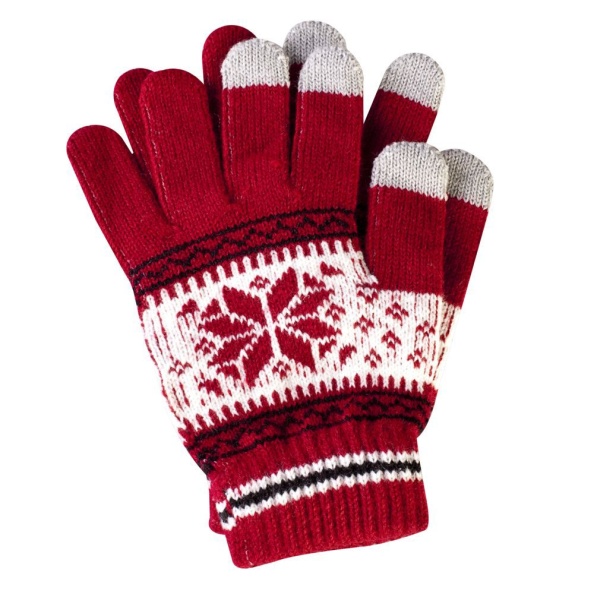 Attention! 
-30°C
very slippery

Don’t forget:
 coat
 gloves/mittens
 warm clothes
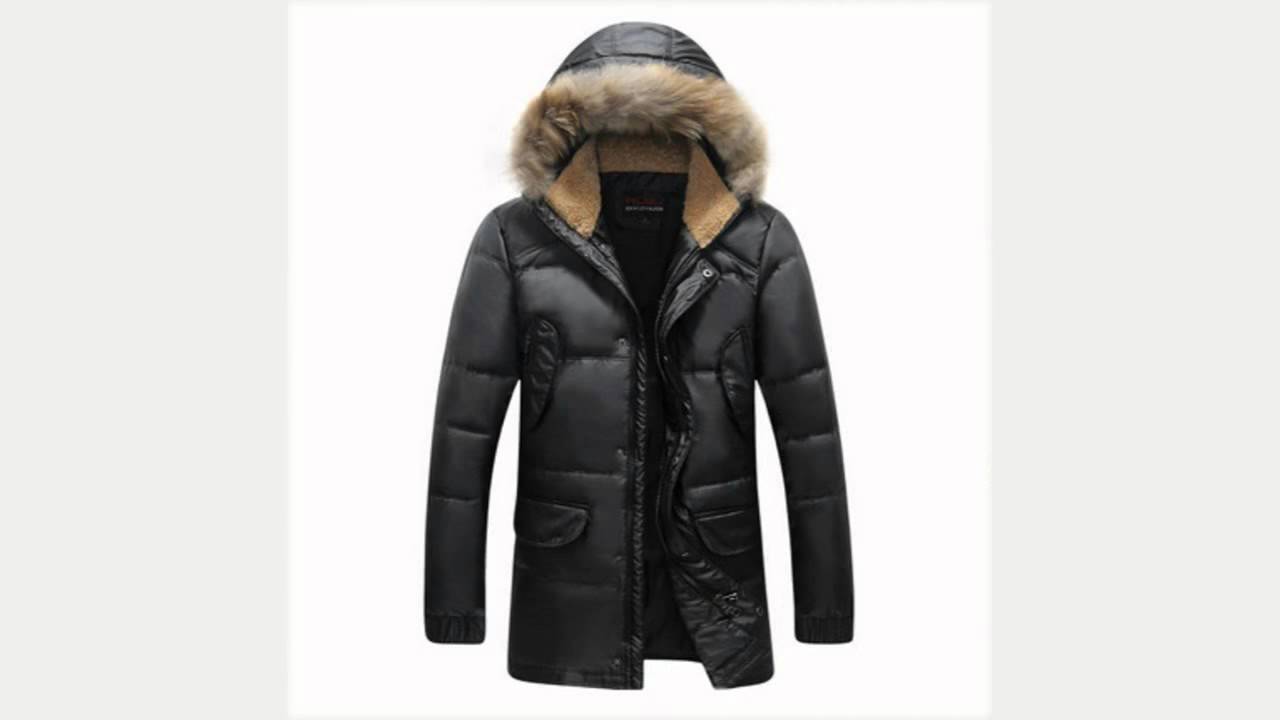 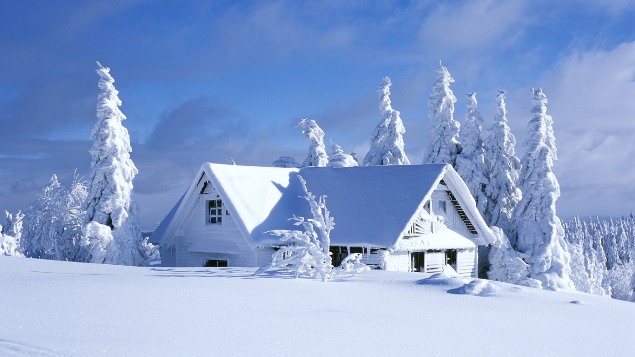 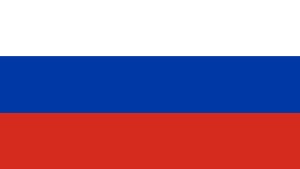 Student holidays
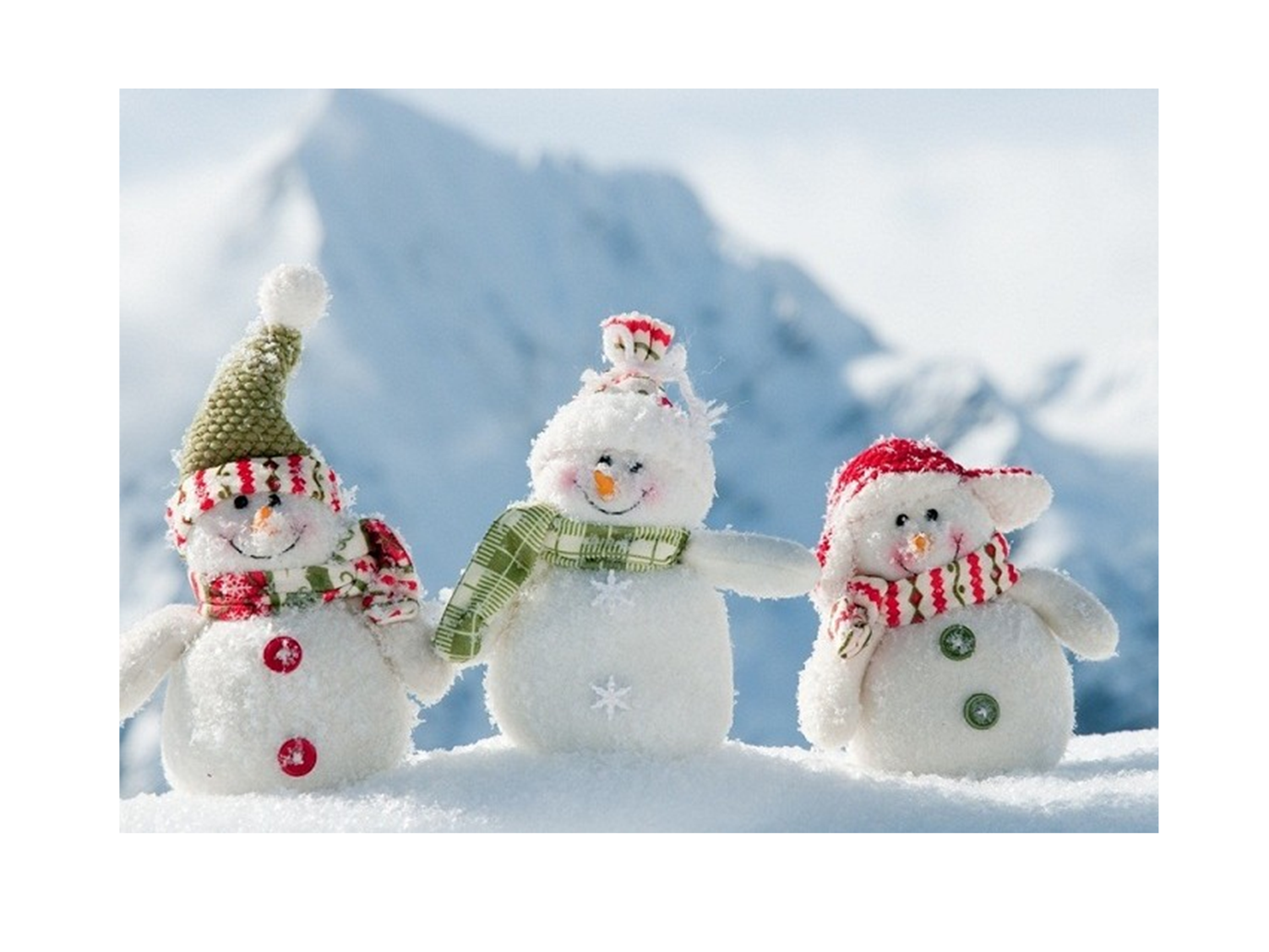 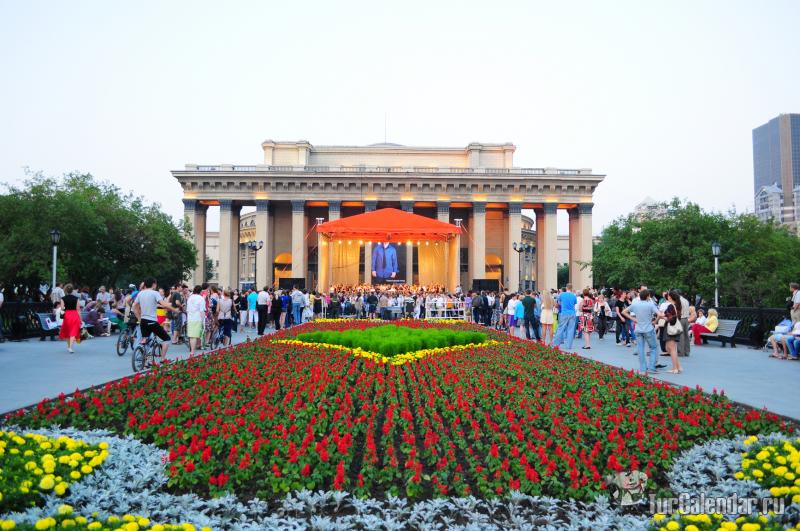 Winter: 3 weeks
Summer: 2 months
First things to know
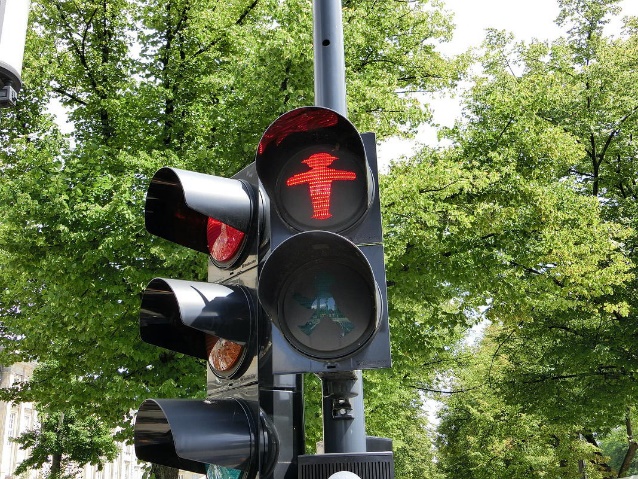 Don’t walk over a red light …
Be on time (best to arrive 10 minutes early)
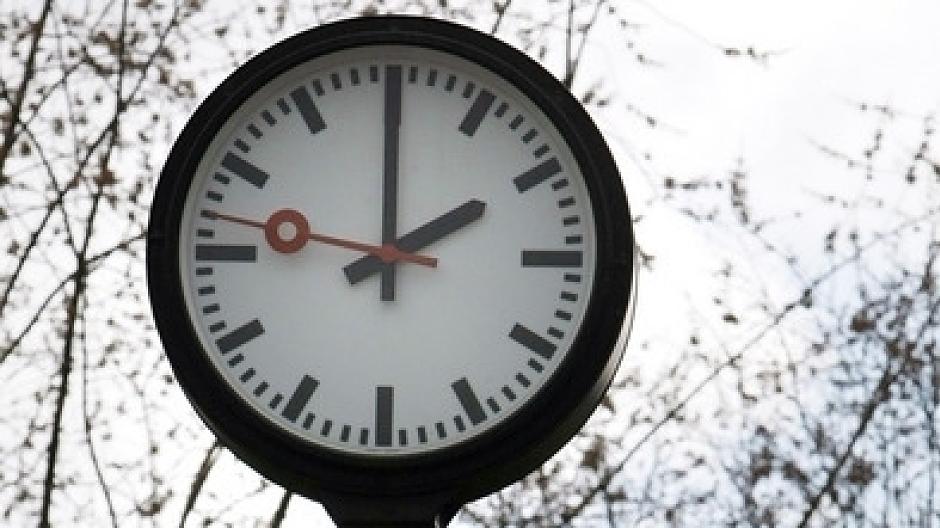 First things to know
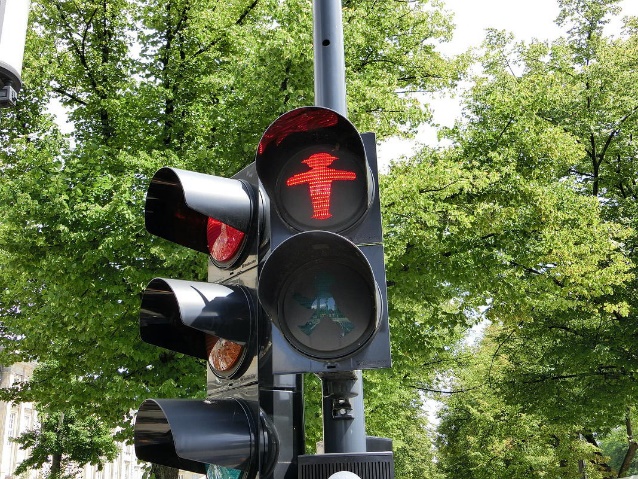 Don’t walk over a red light…unless your late for the bus
Be on time (best to arrive 10 minutes early)
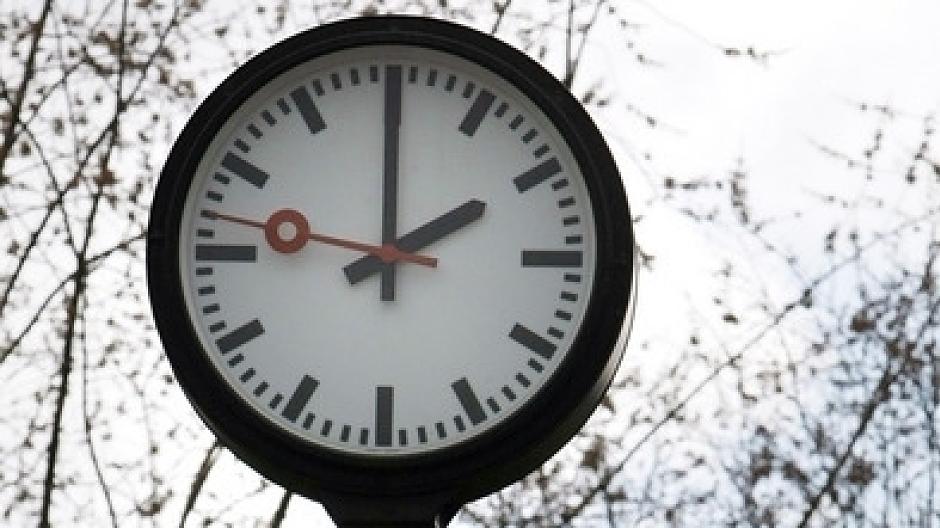 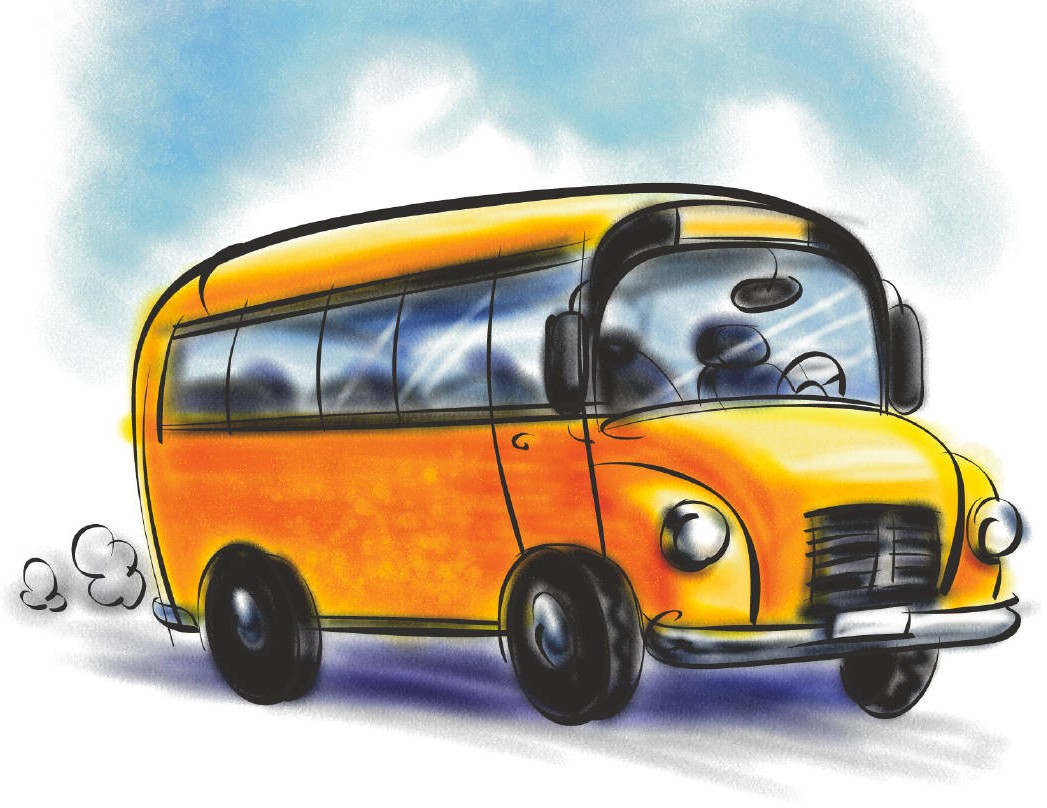 WHERE TO LIVE & HOW TO GET AROUND THE CITY
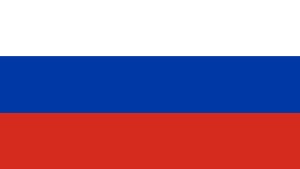 University hostel or dormitory
Conditions:
2- or 3-person rooms,
bathroom in the room or common bathroom on the floor,
common kitchen & laundry on each floor
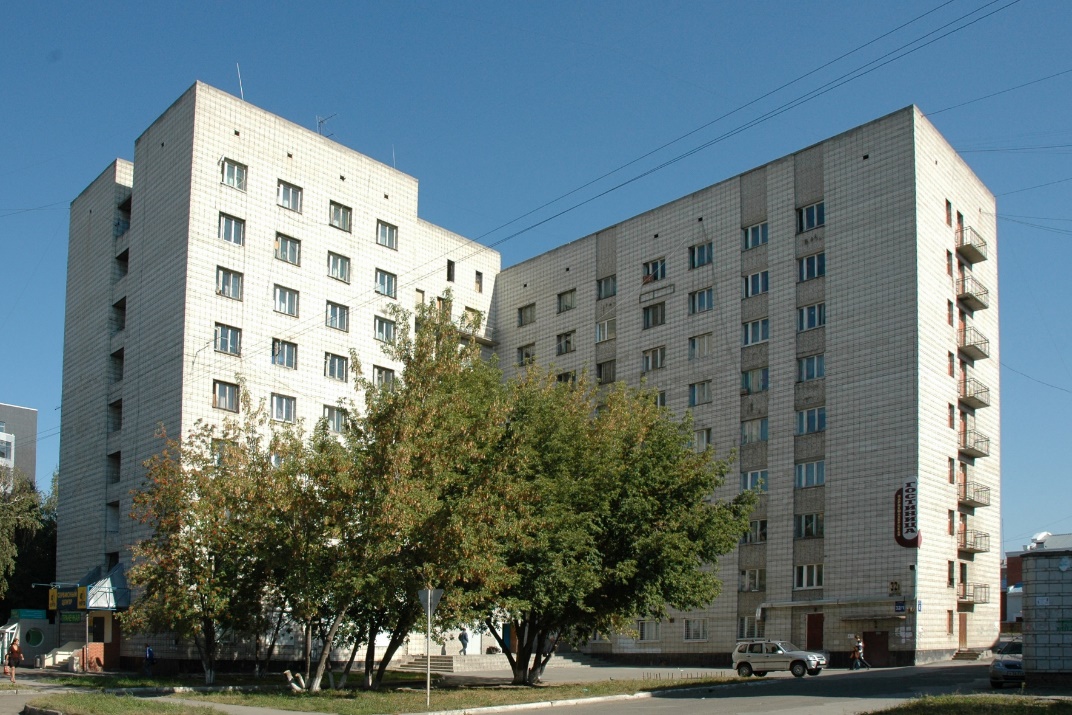 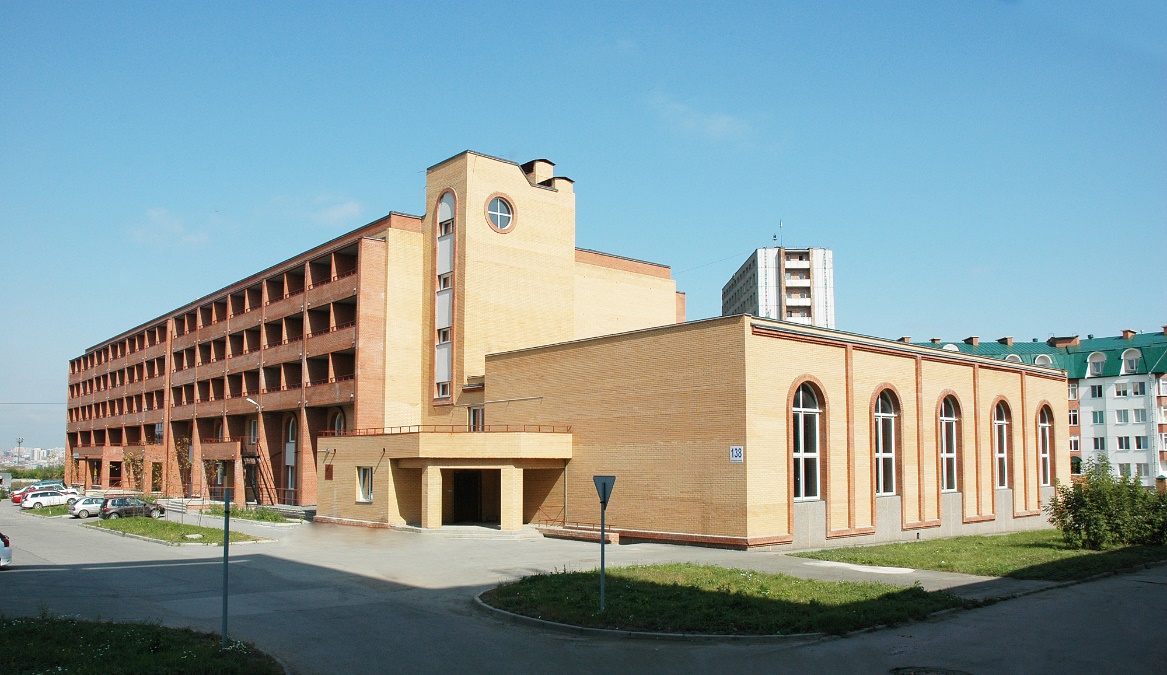 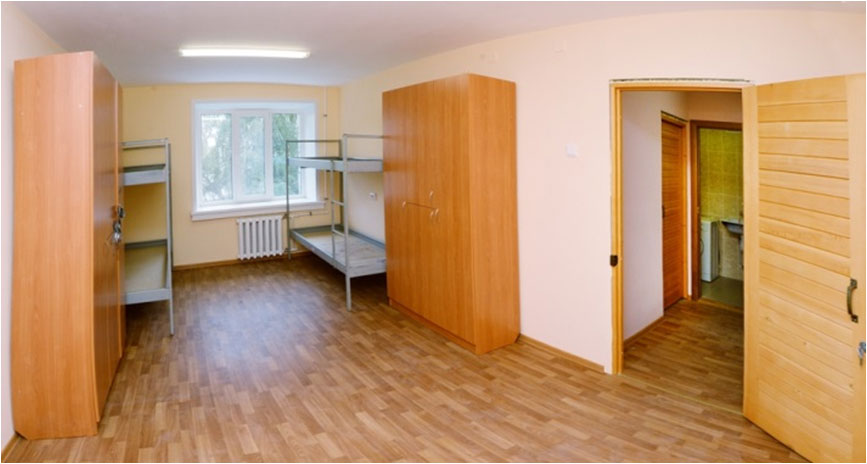 Dormitories
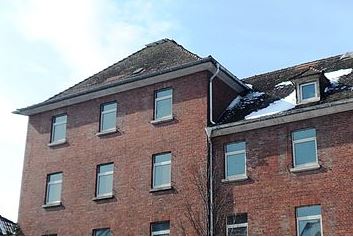 More student life and parties in Frankfurt, Mainz, Wiesbaden
more expensive rent, longer commute
 
Own room or living community
Con: Kitchens can be dirty but still okay
Pro: Easier to meet people
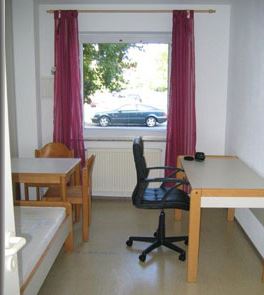 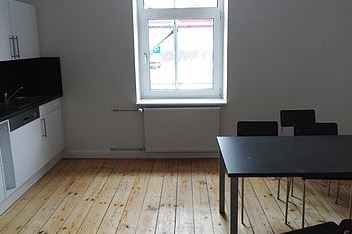 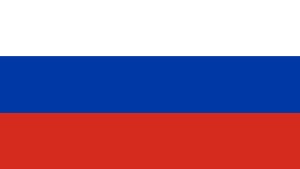 Subway
Pros:
fast 
clean & beautiful
theme trains
Cons:
only 11 stations
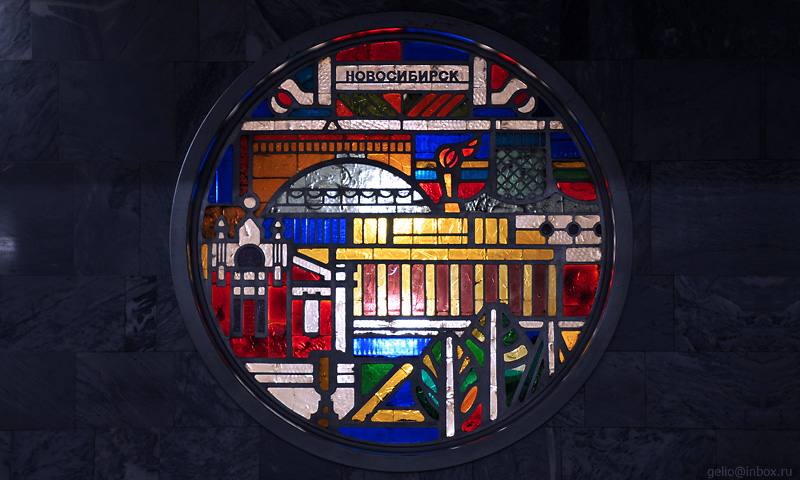 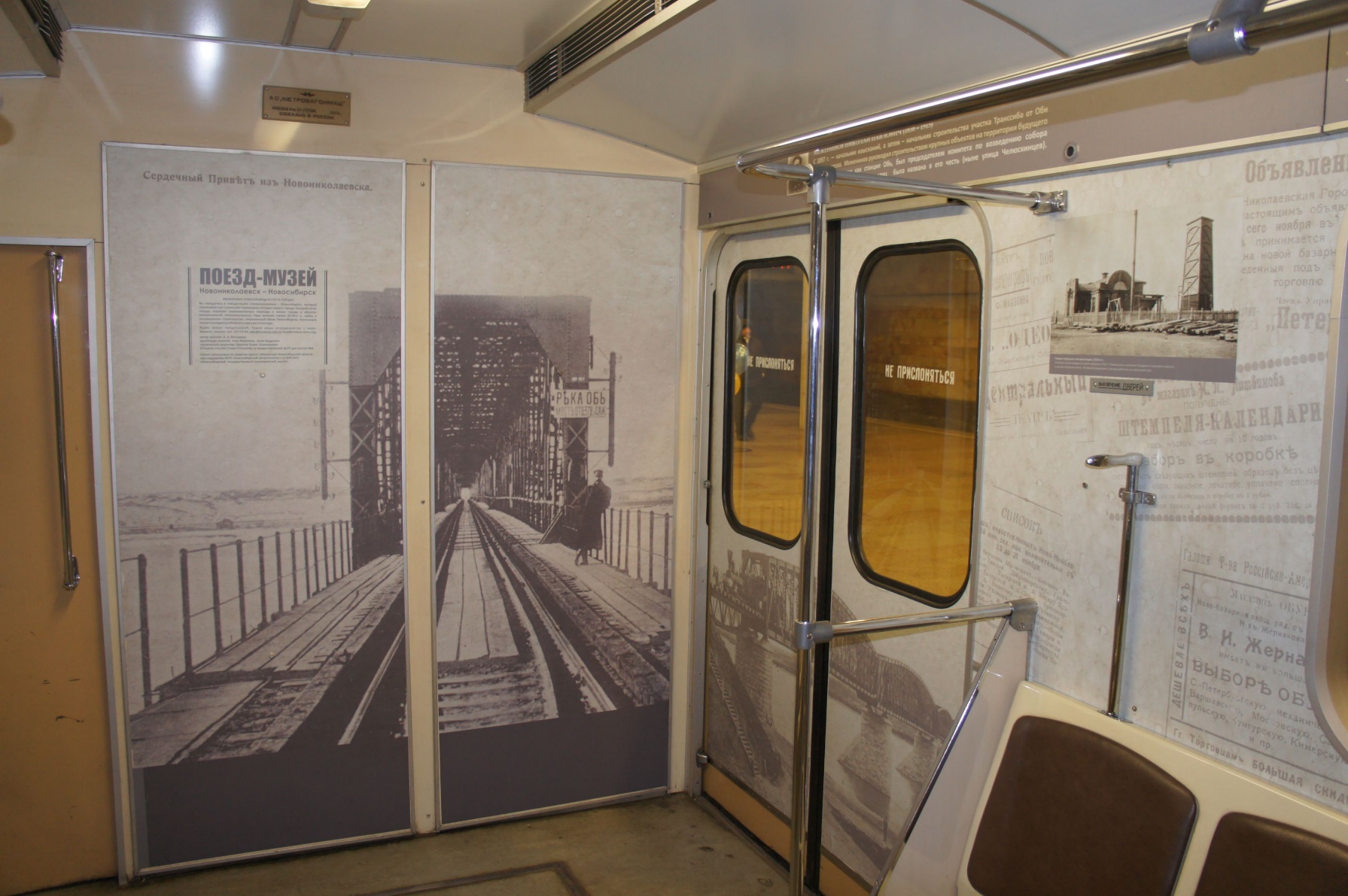 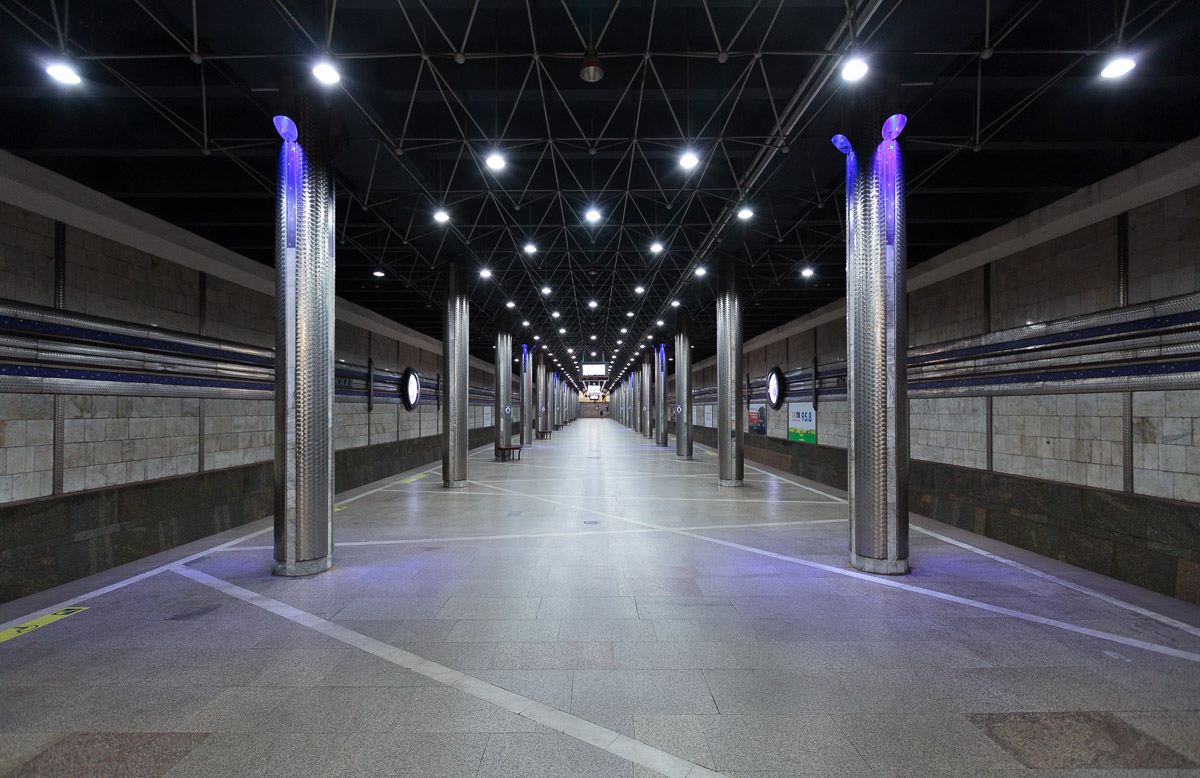 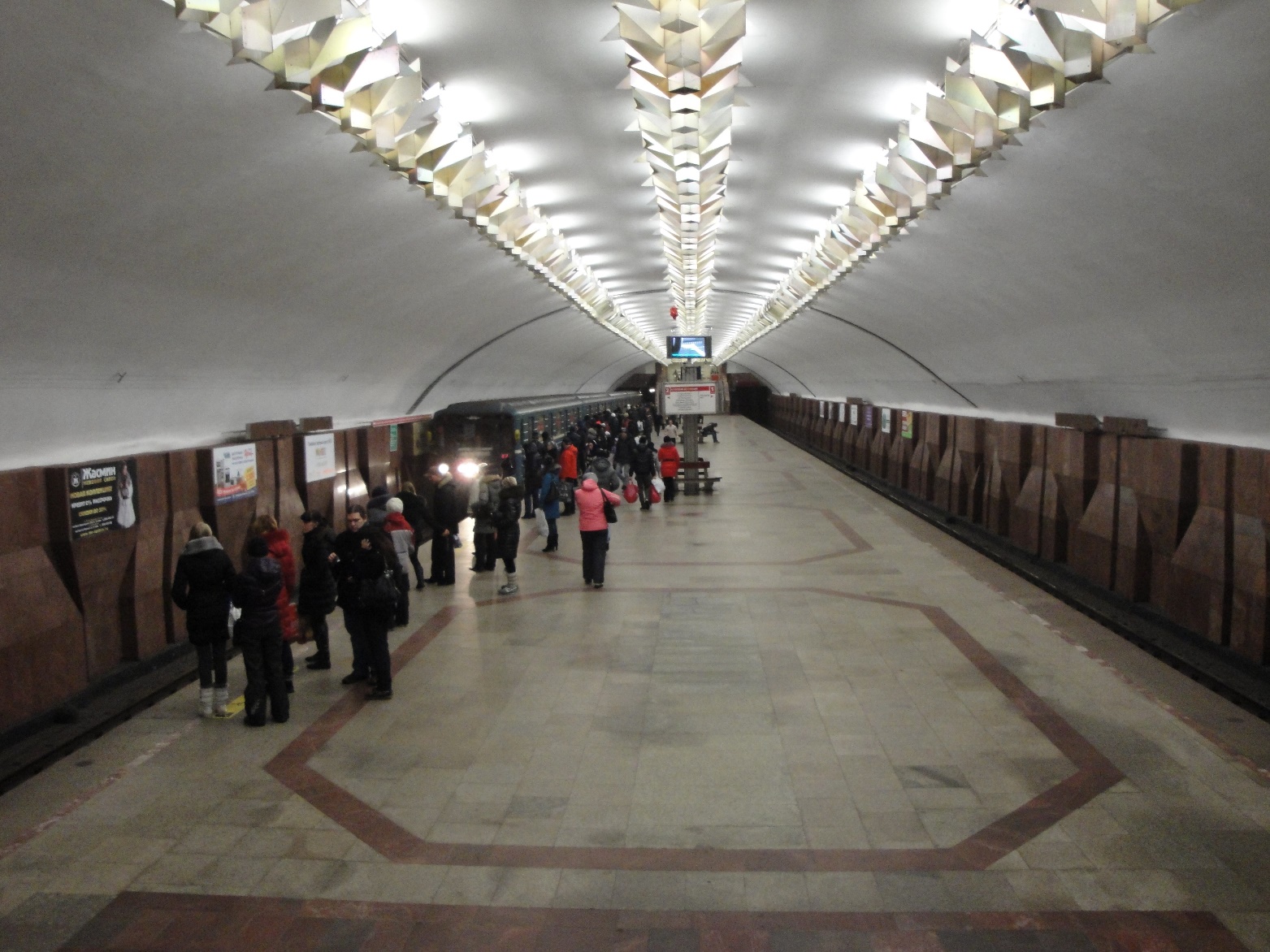 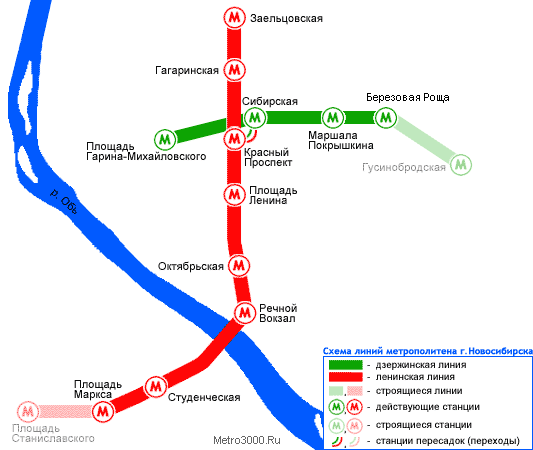 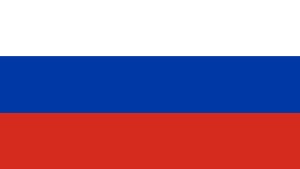 Buses, trolley buses, tramways & share taxis
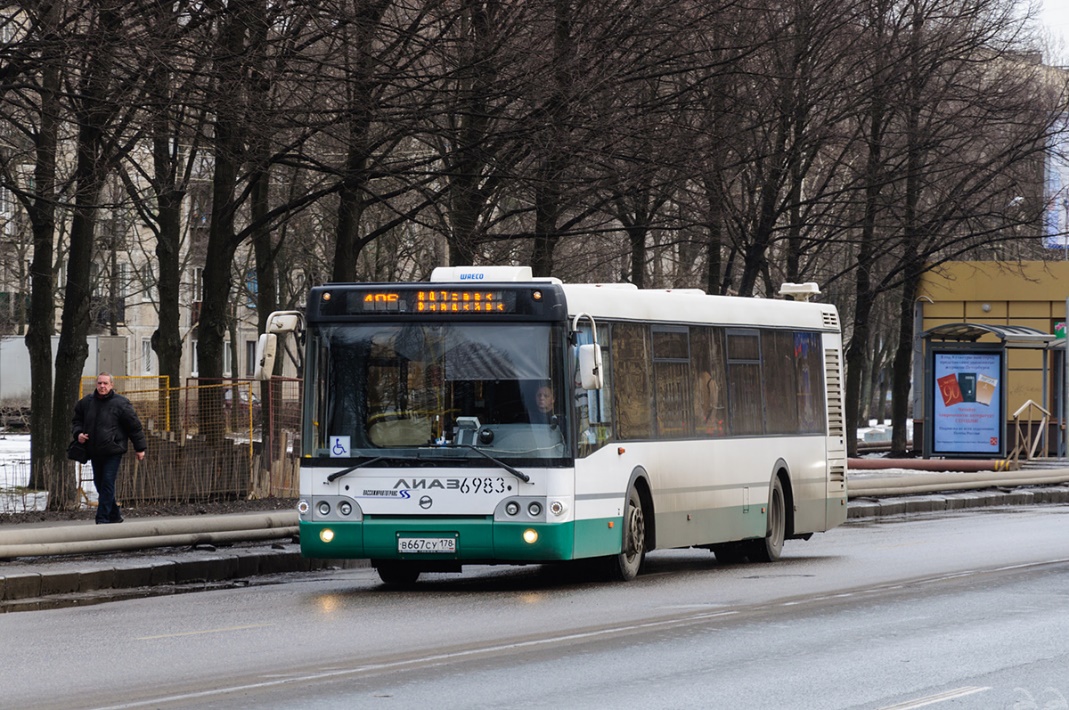 Attention!
no schedule
there is a route written on each bus, but many bus station names are not mentioned there

What to do?
download 2GIS app
feel free to communicate
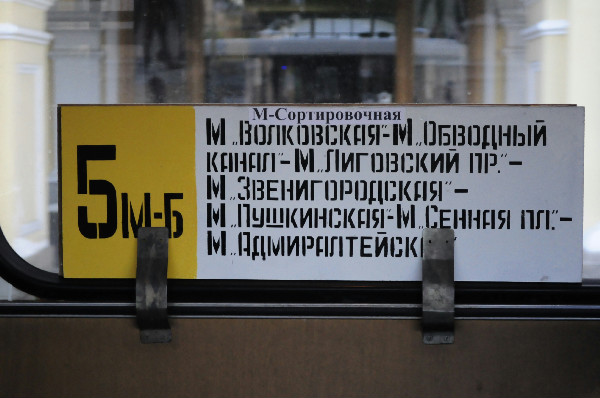 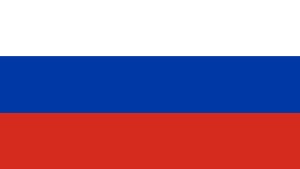 Trains
Good news!They always come on time
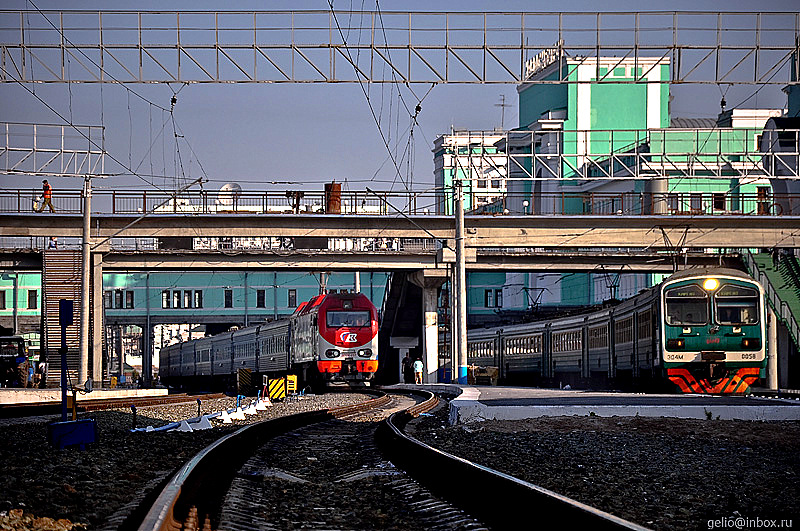 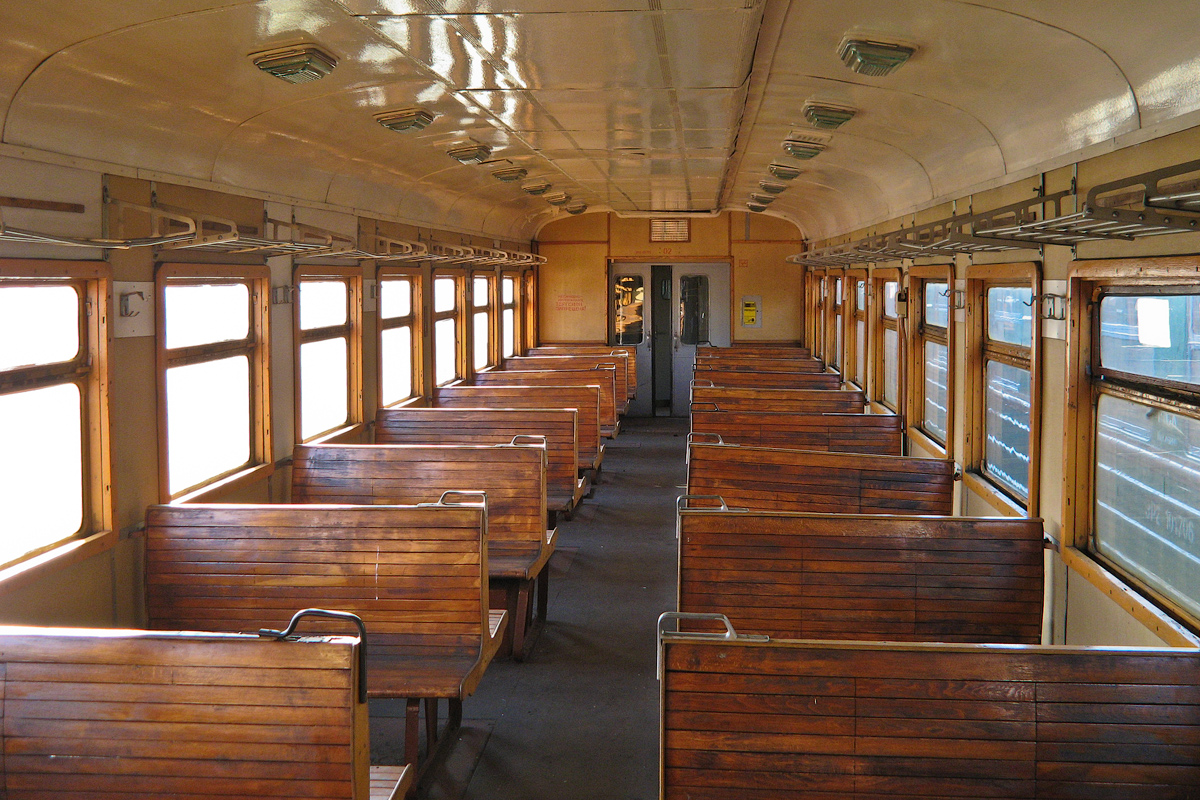 Trains, Buses & other transportation
Attention!
Trains are usually 5-10 min late
Ticket control
stops are usually announced/displayed

What to do?
Take a train 15-30 min earlier in rush hour 
download DB Navigator app but look closely at the connection
DB app discloses all stops
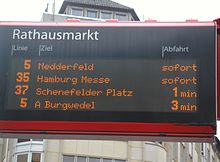 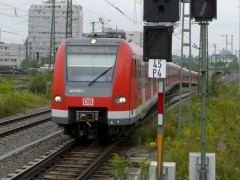 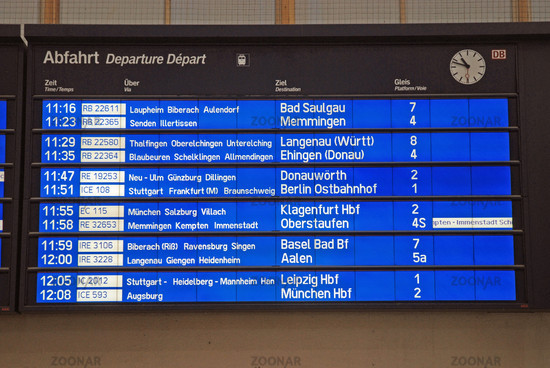 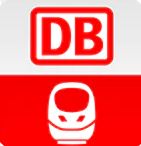 STUDENT LIFE
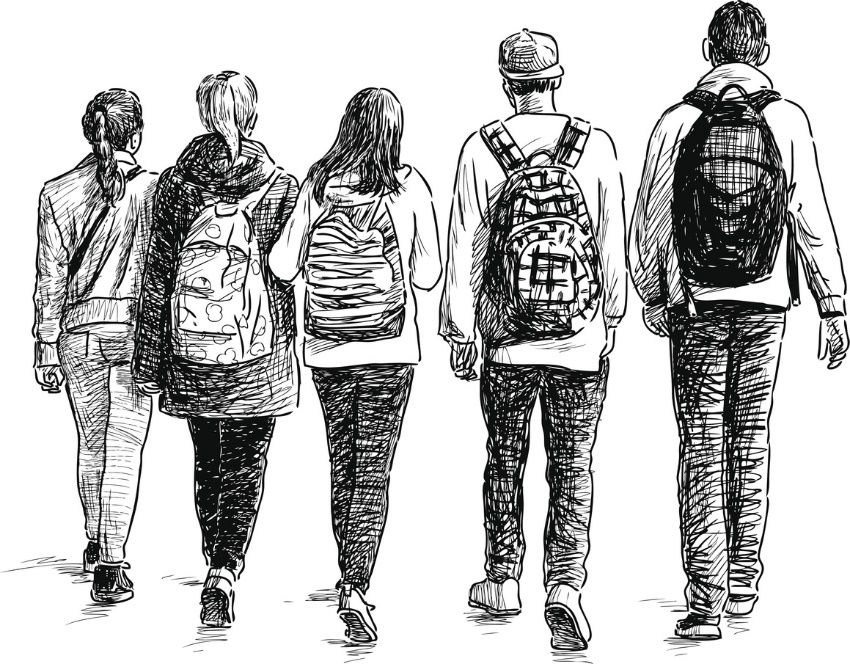 Everyday life
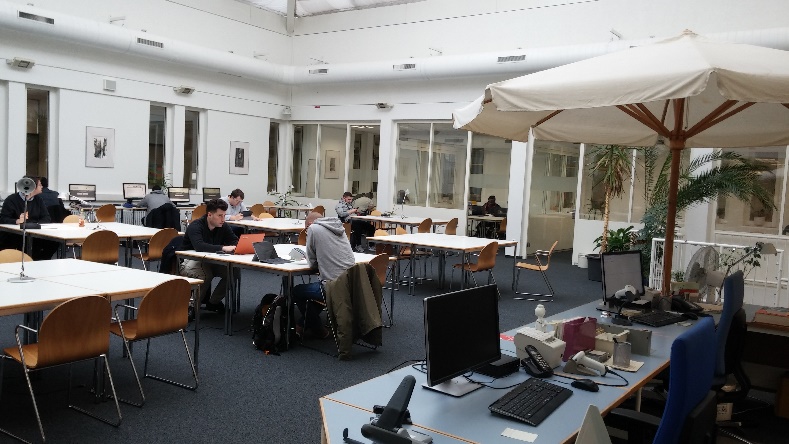 Go to the cafeteria
Study in the halls/library
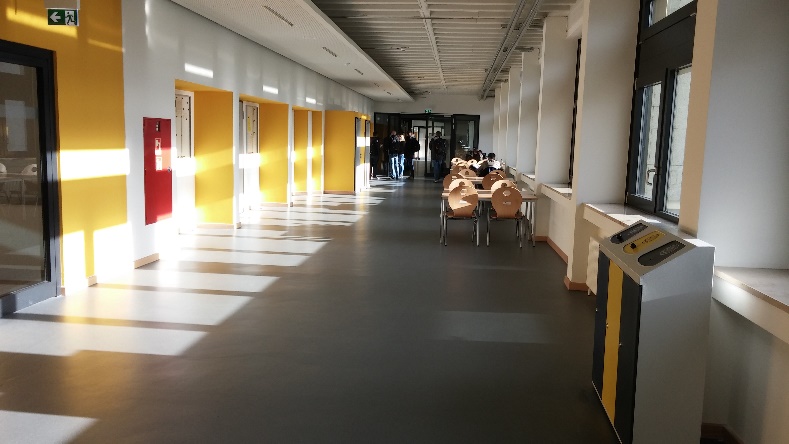 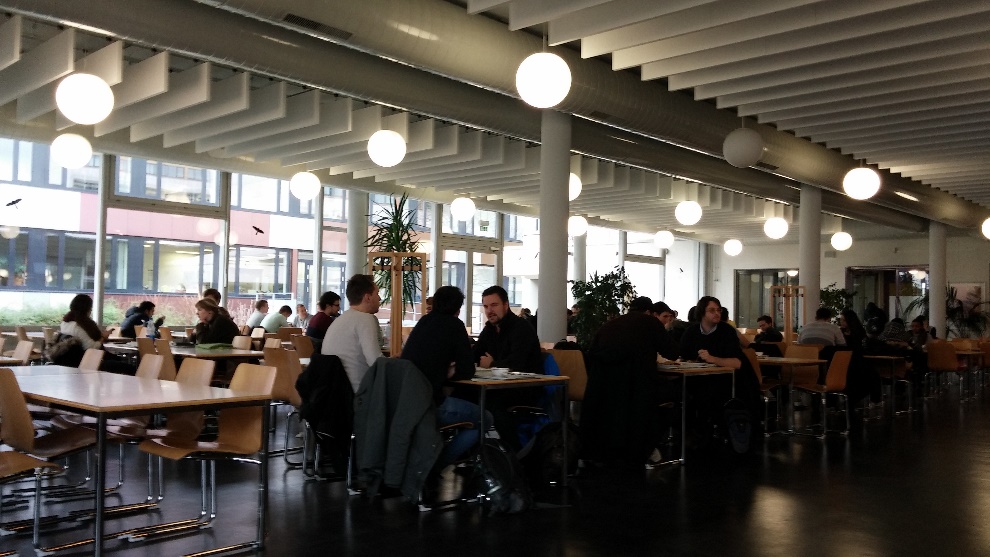 Events
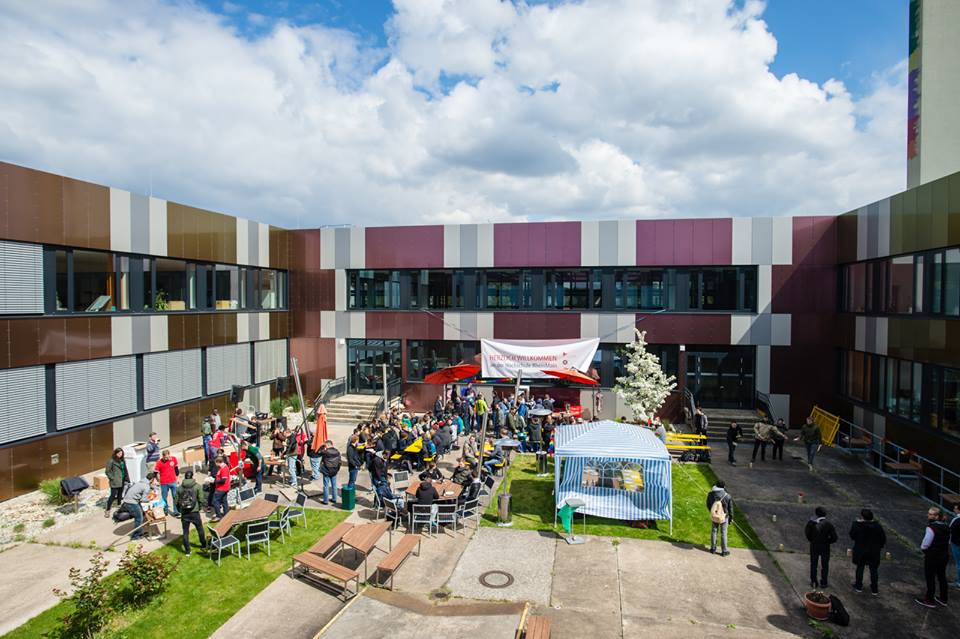 Student body organizes movie nights, parties, poker tournaments

Don’t miss
First semester barbecue
My Prof is my DJ
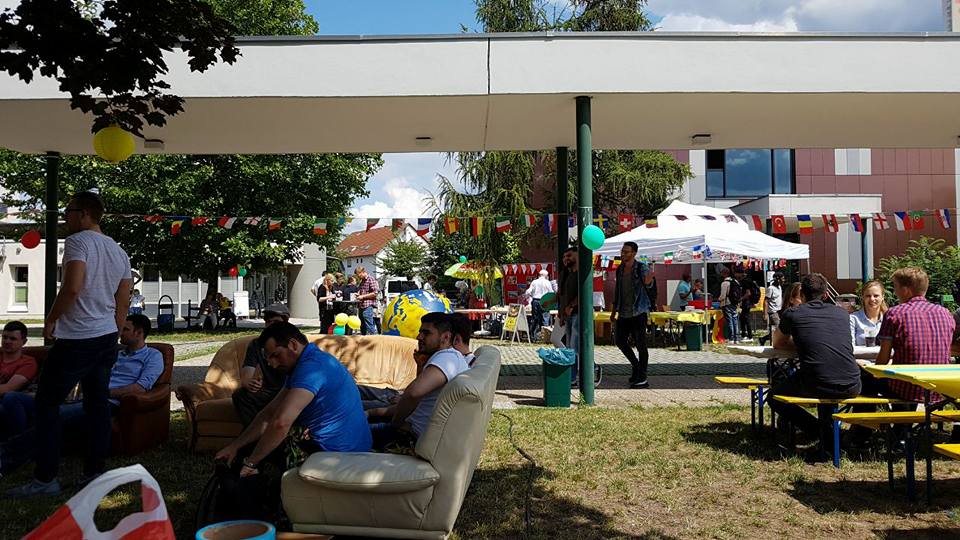 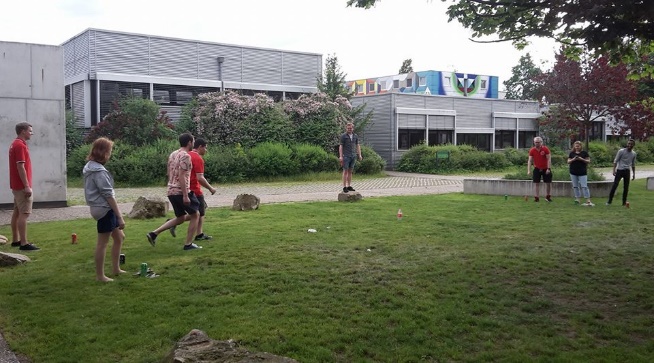 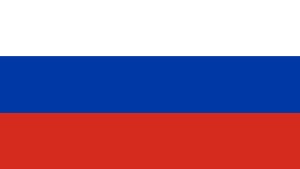 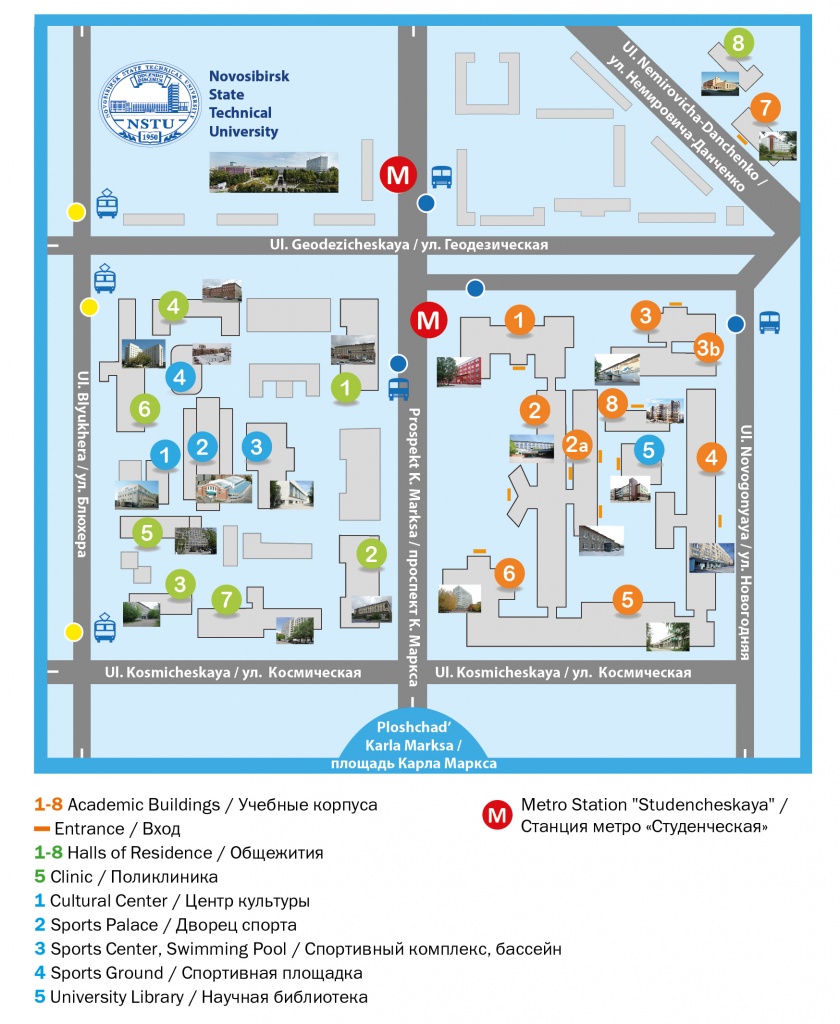 NSTU campus life
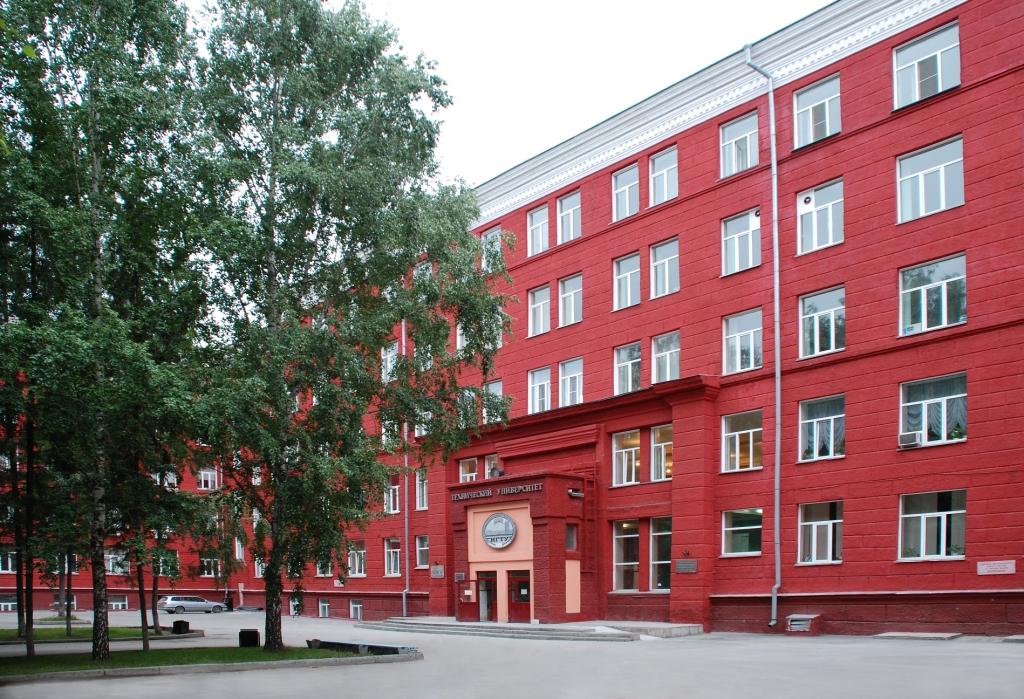 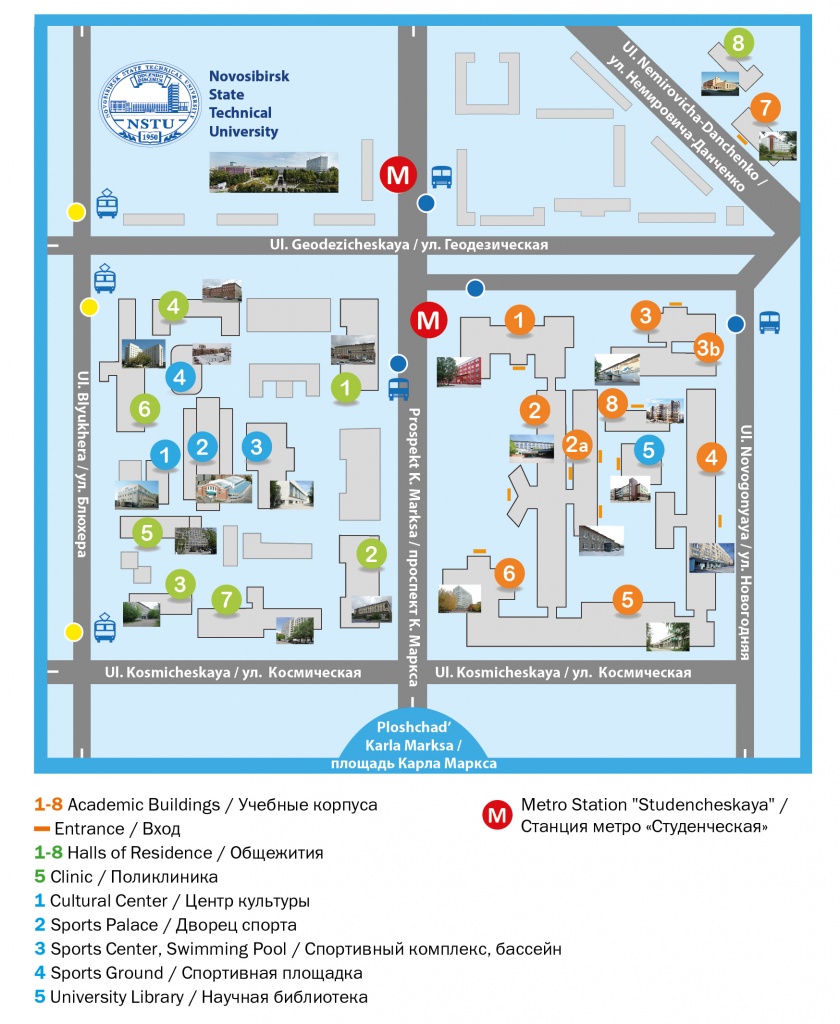 NSTU Sport
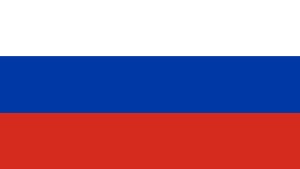 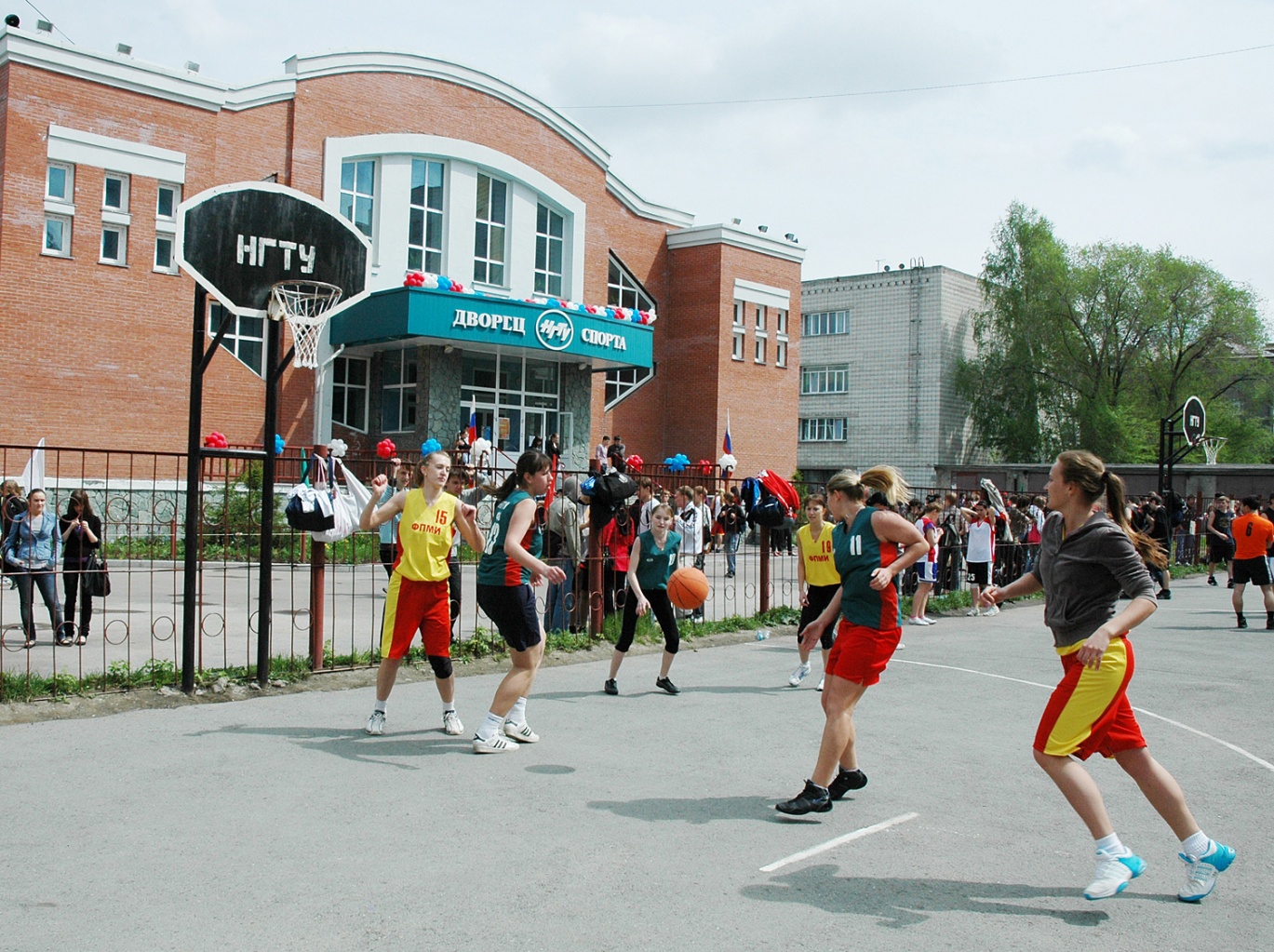 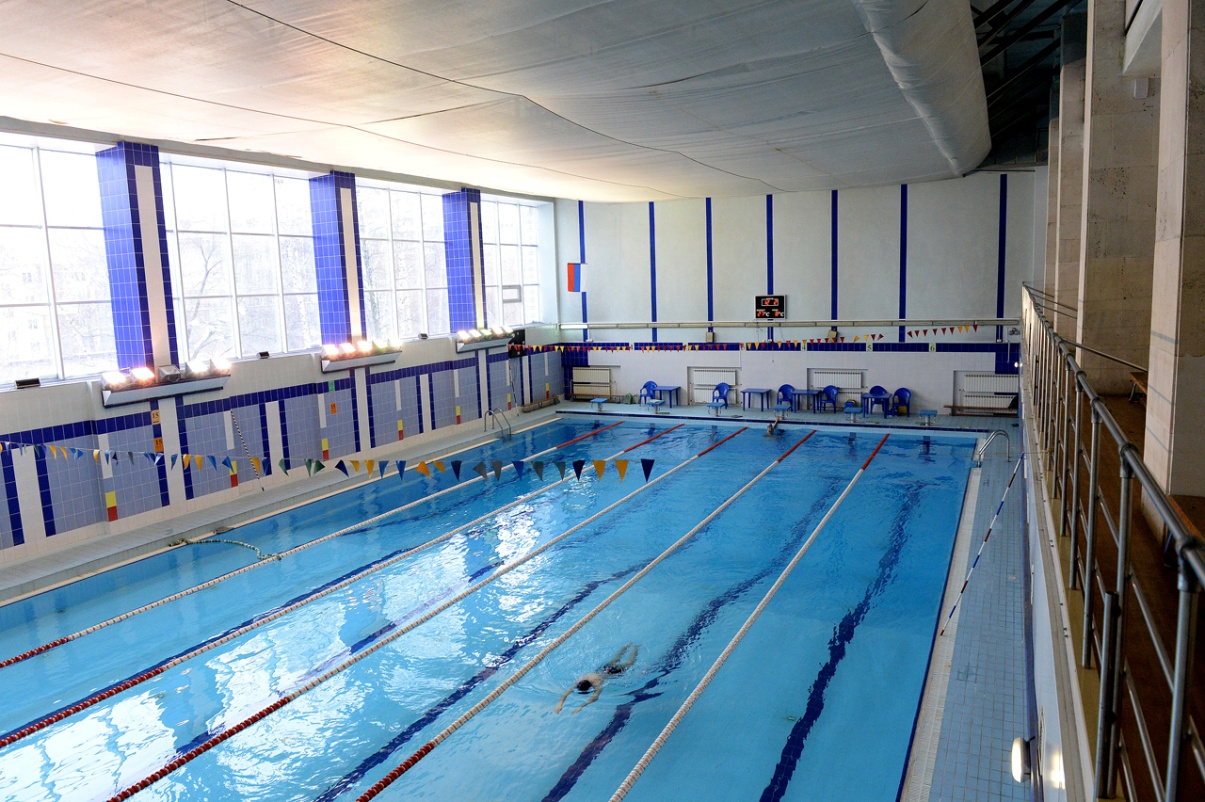 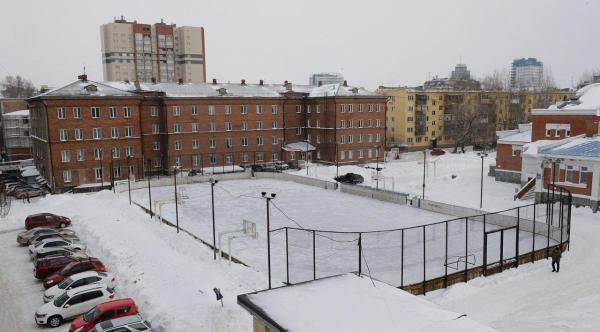 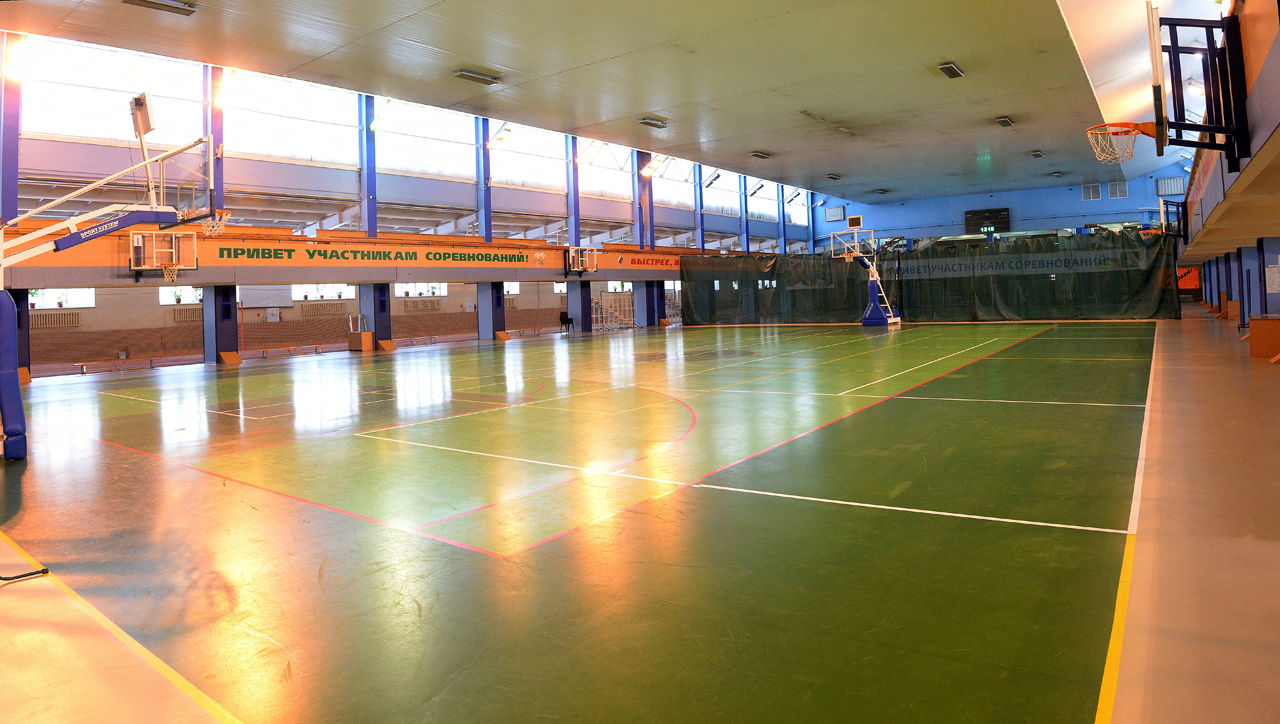 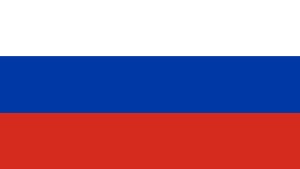 Enjoy your free time
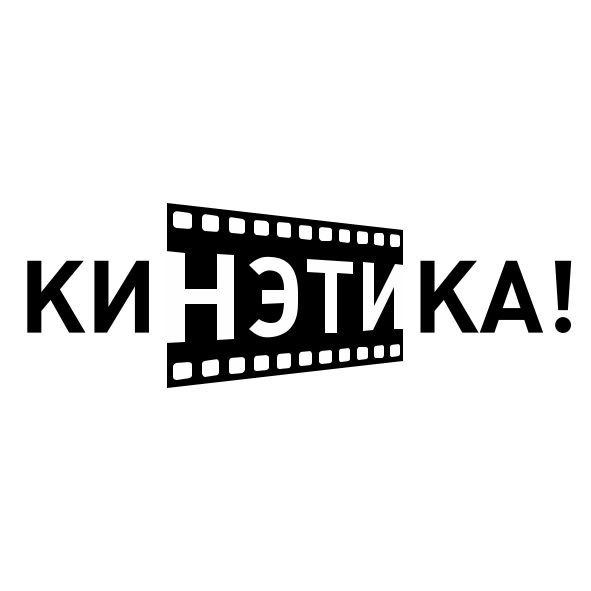 University provides:
КВН («Club of the Funny and Inventive People»)
film club «КиНЭТИка!»
art space «Твоя сцена»
jazz band
ballet studio
and much more! 

Keep up with latest events with NSTU VK community.
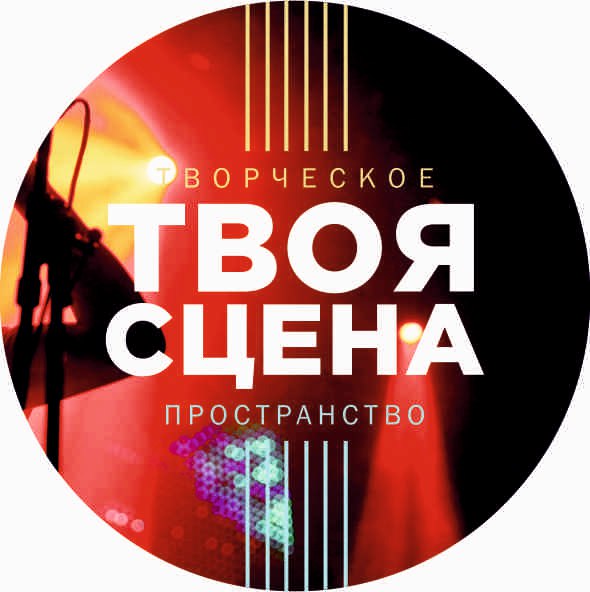 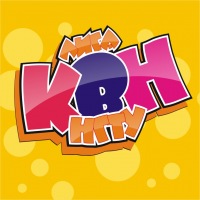 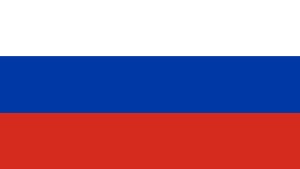 Enjoy your free time
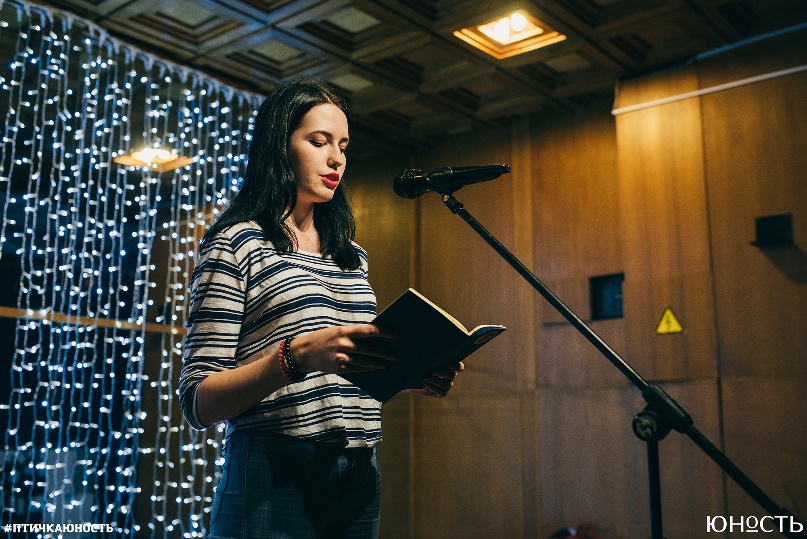 Novosibirsk provides:
Youth centers «Этаж» (“Storey”), «Крыша» (“Roof”), «Юность» (“Youth”) and «Содружество» (“Community”) organize tons of events, such as:
concerts
movies
interesting lectures
parties
contests,
and others.
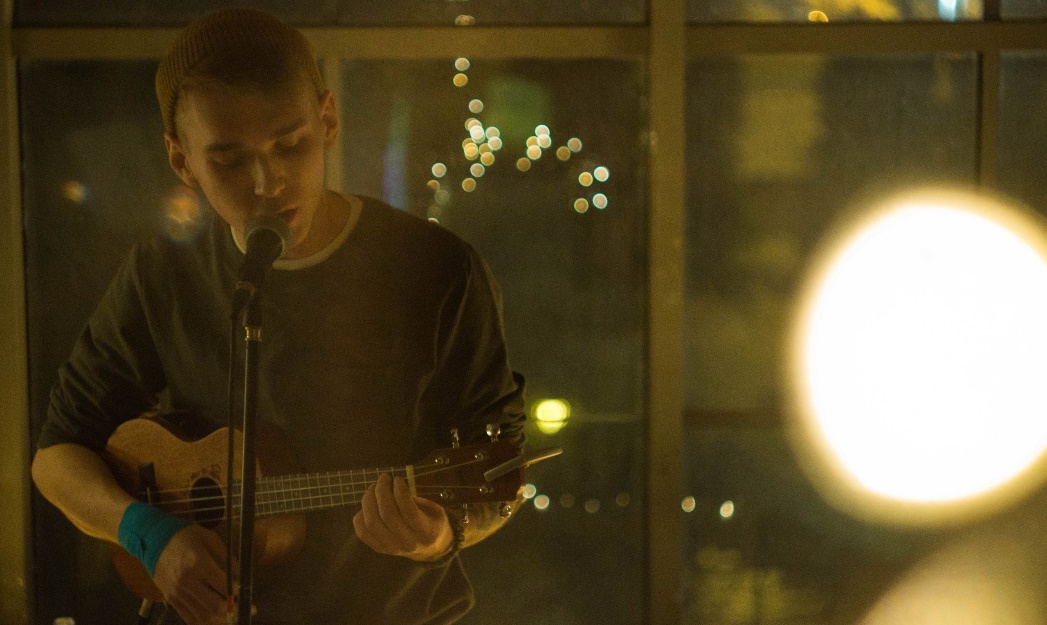 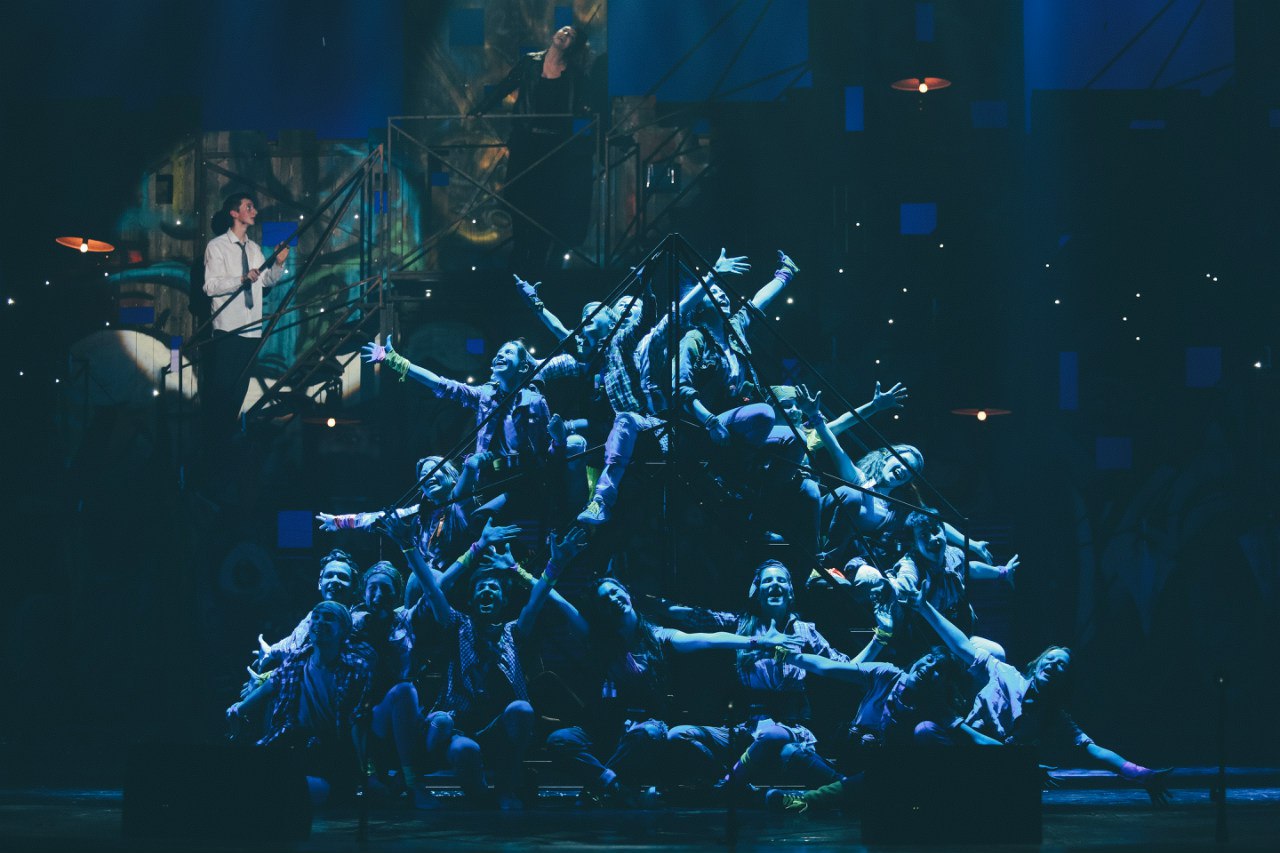 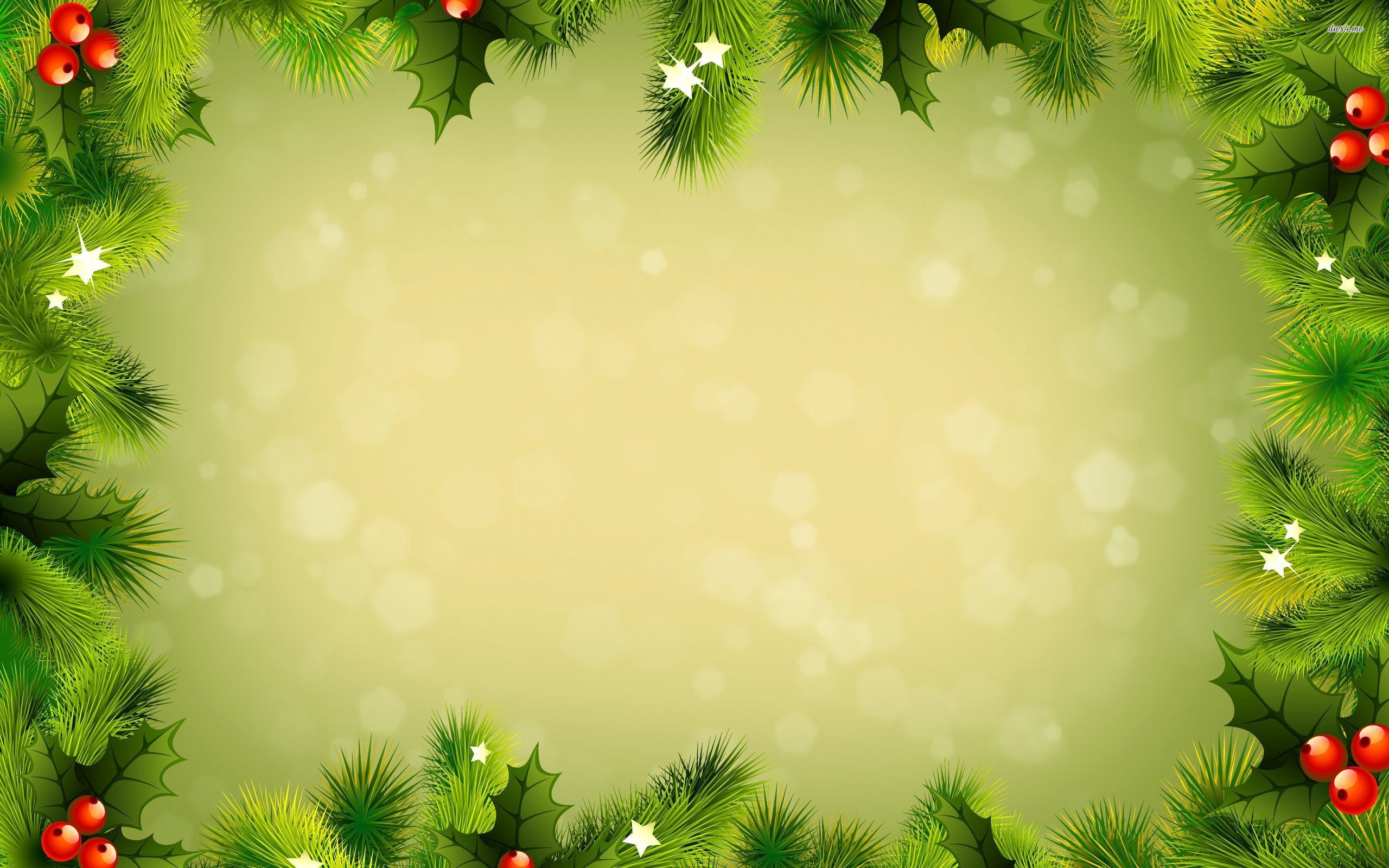 ChristmasEdition
Festivities
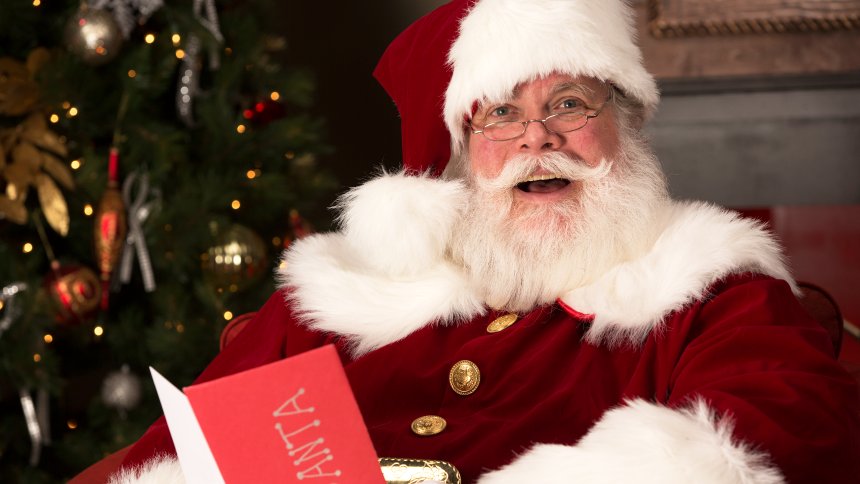 Nikolaus-Day (6th December)
Christmas (24th December)
New Years Eve (31st December)
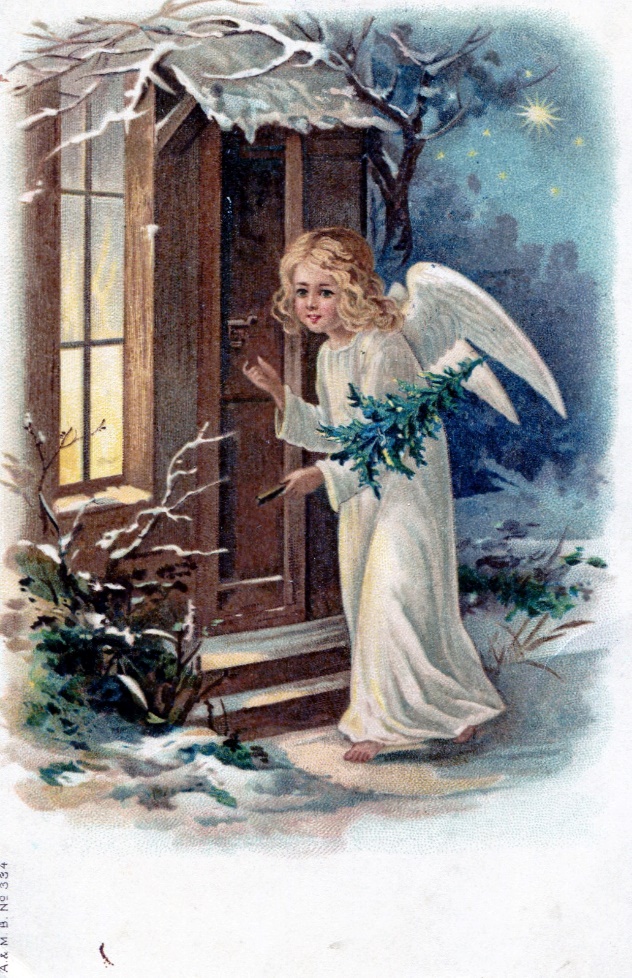 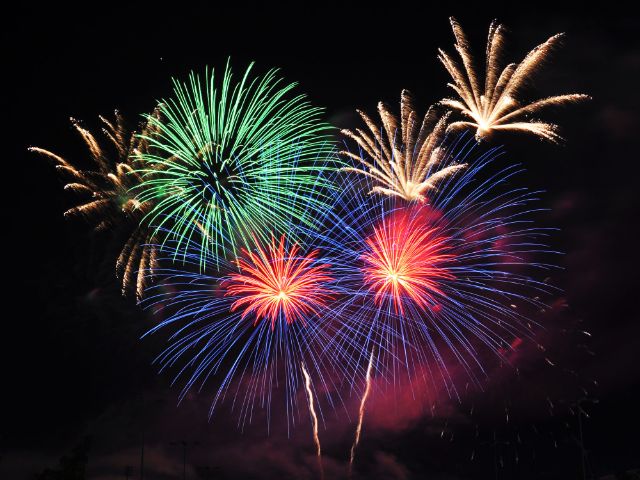 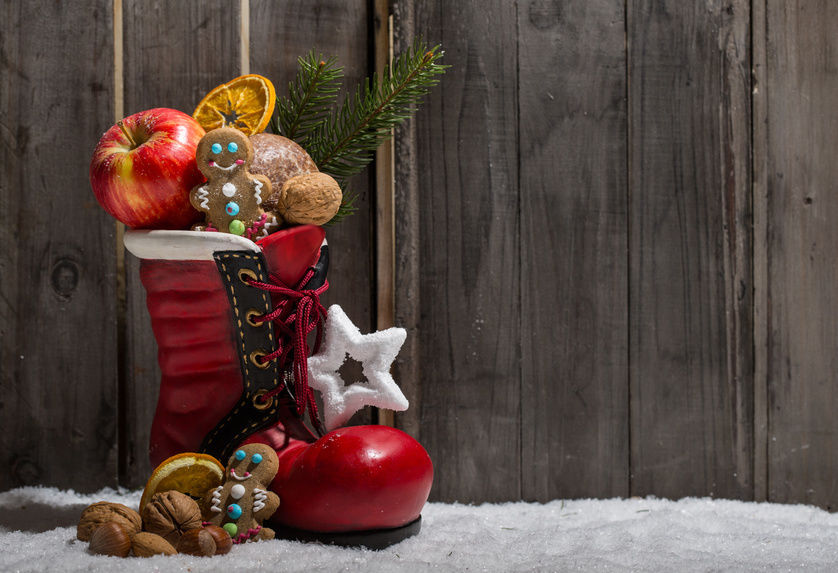 Christkind or Santa Clause?
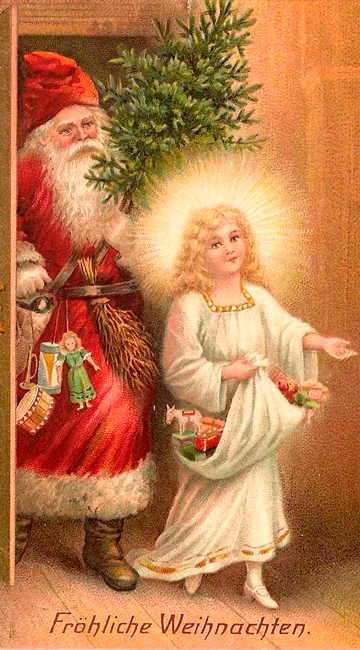 both co-exist/are celebrated
Different figures and helpers in different regions
Christmas Markets
Every small town and city
Handmade crafts, decorations, food
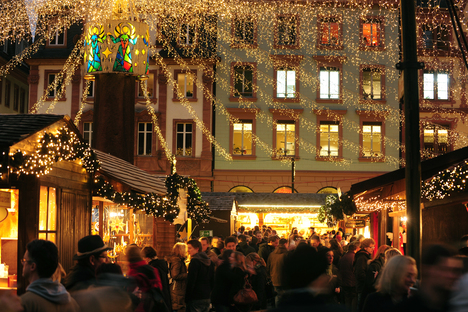 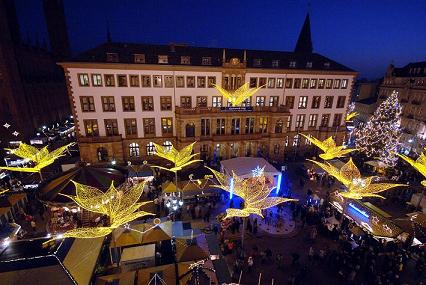 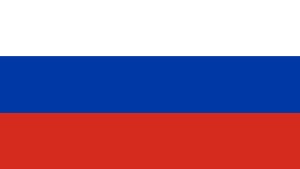 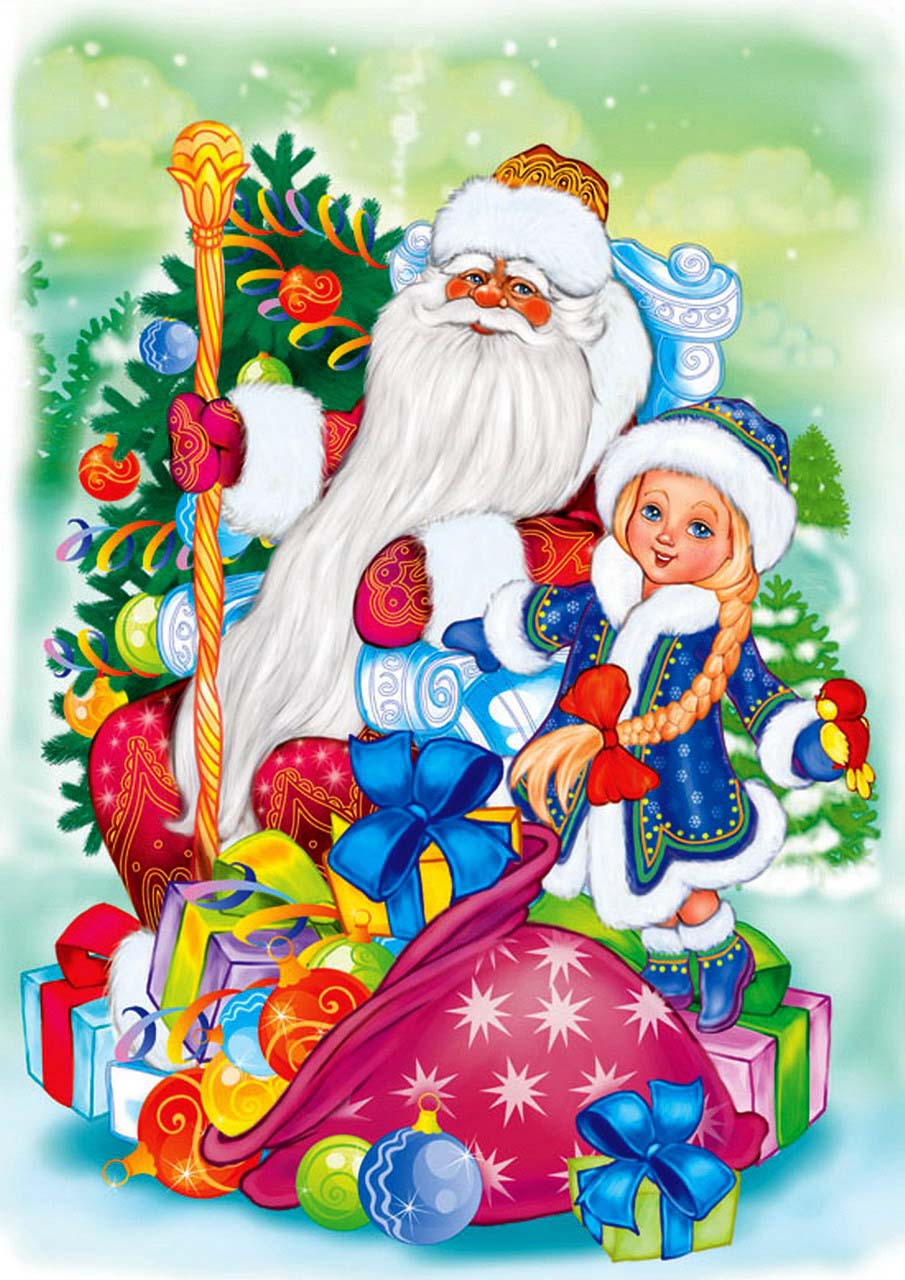 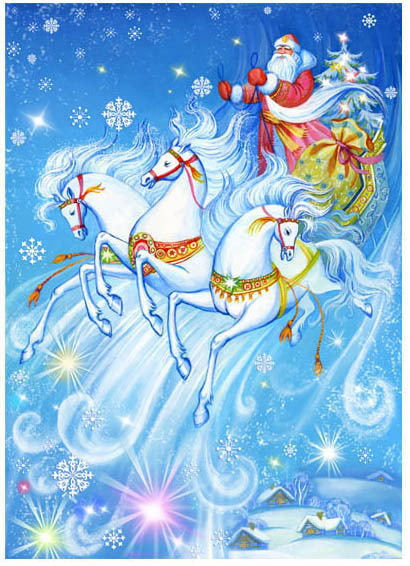 Ded Moroz
Assistant: his granddaughter Snegurochka
Transport: trio of hourses
Lives in Veliky Ustyug
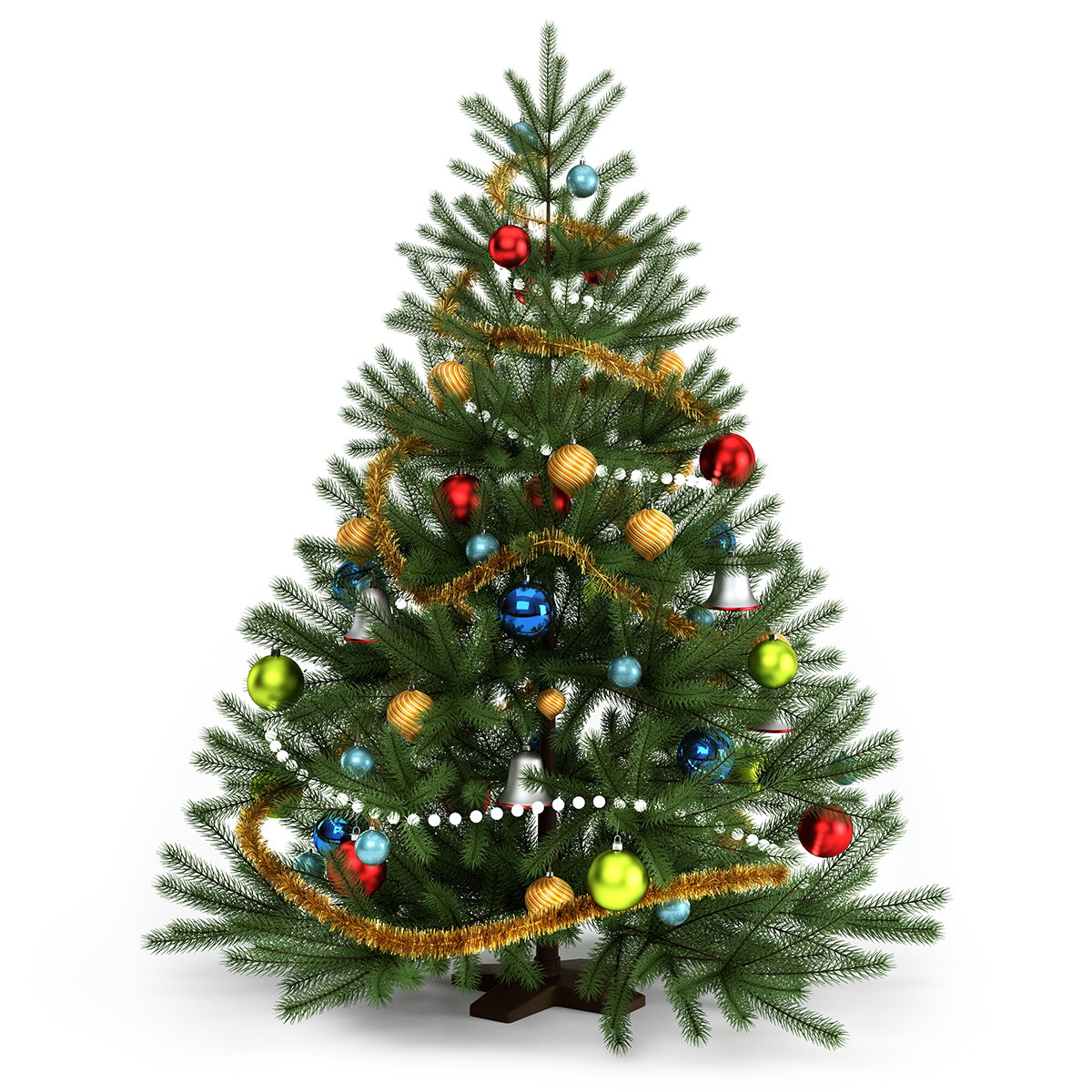 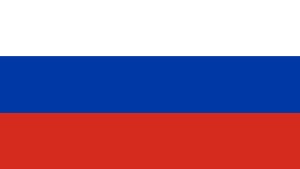 There’s no New Year without…
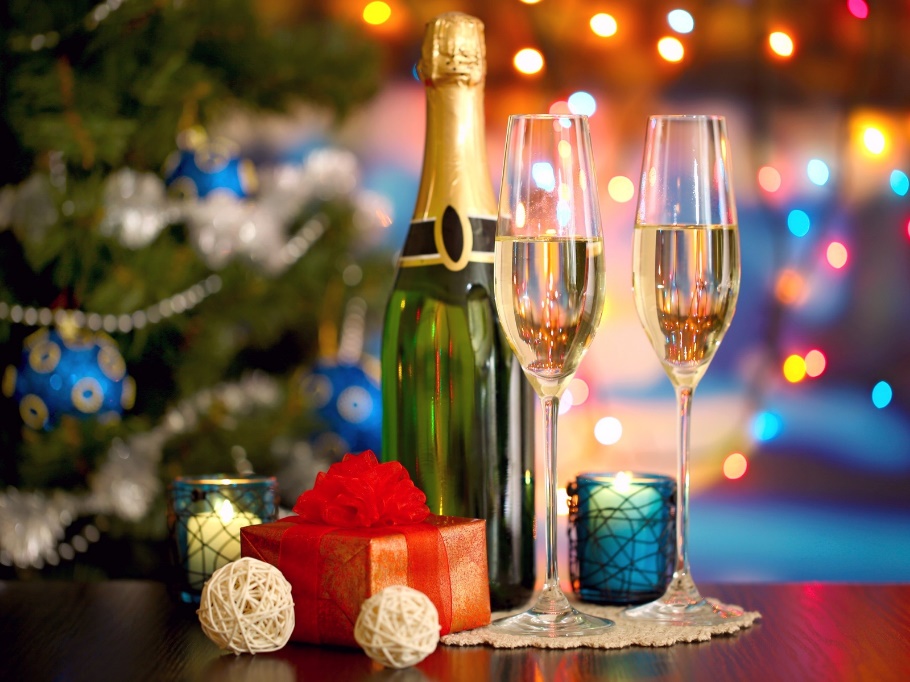 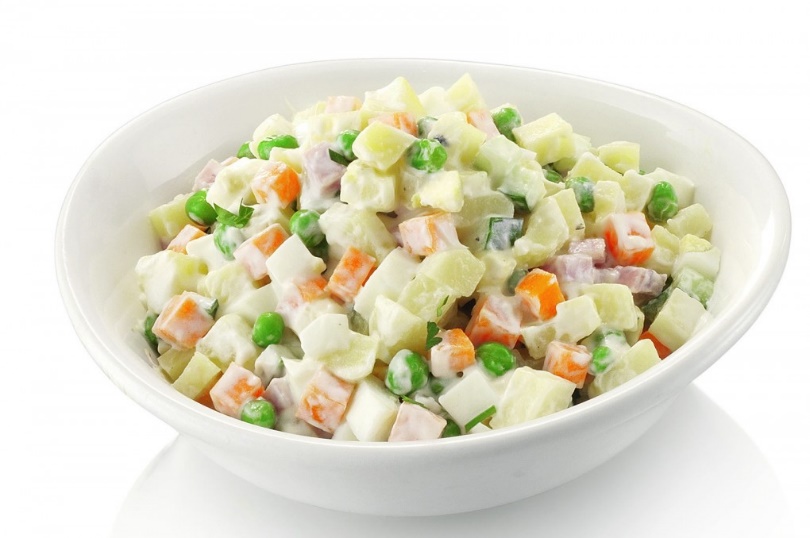 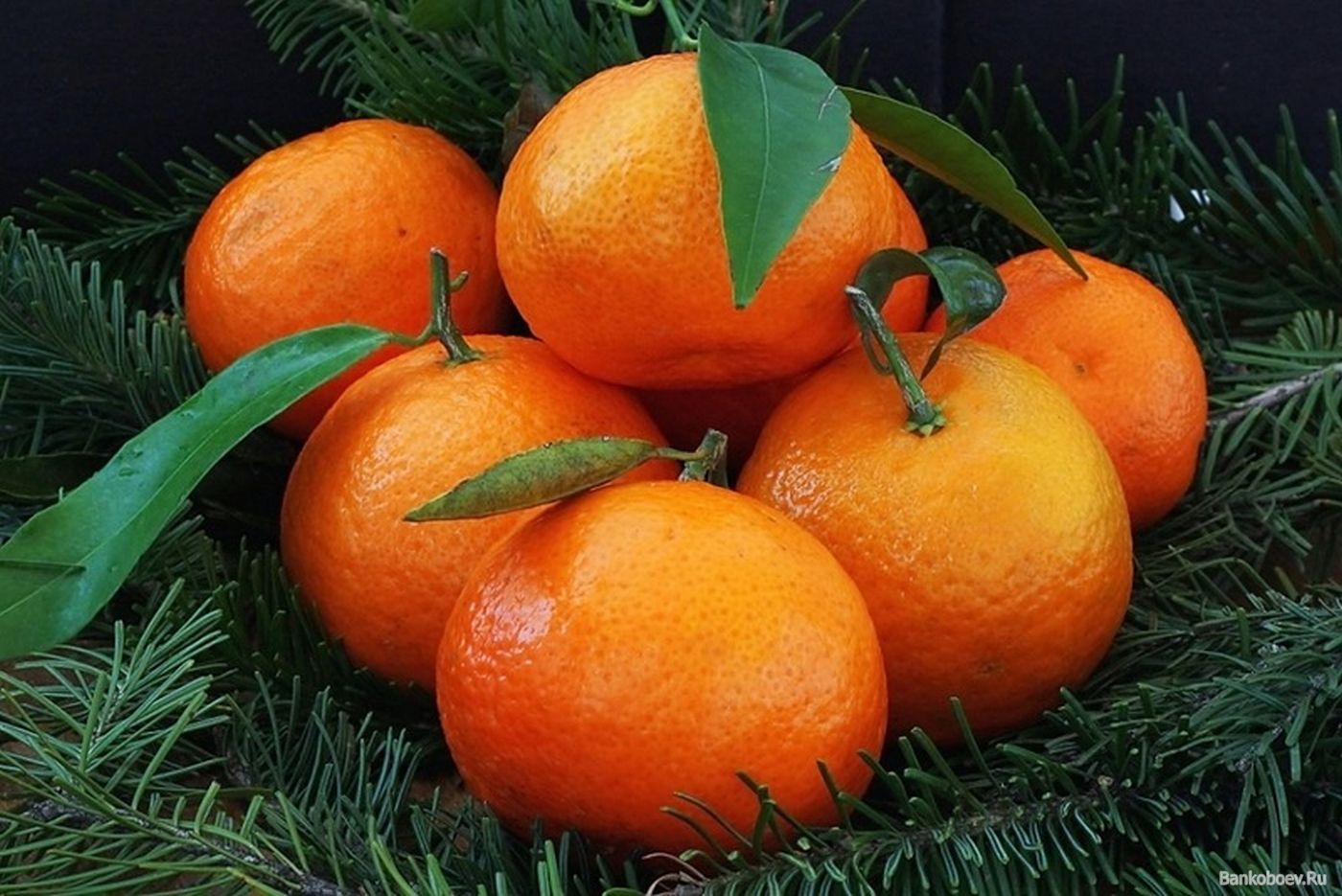 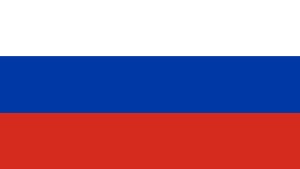 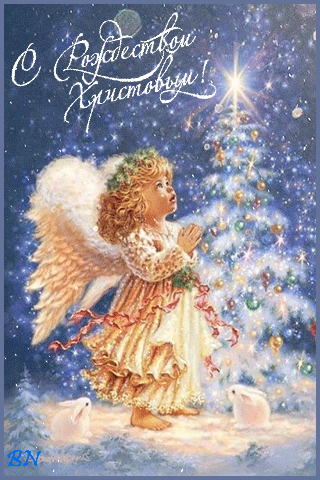 More festivities!
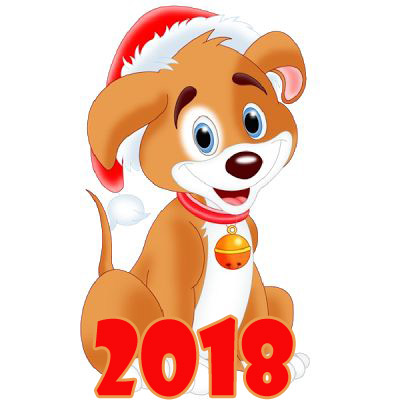 Christmas
   January, 7
Old New YearJanuary, 13-14
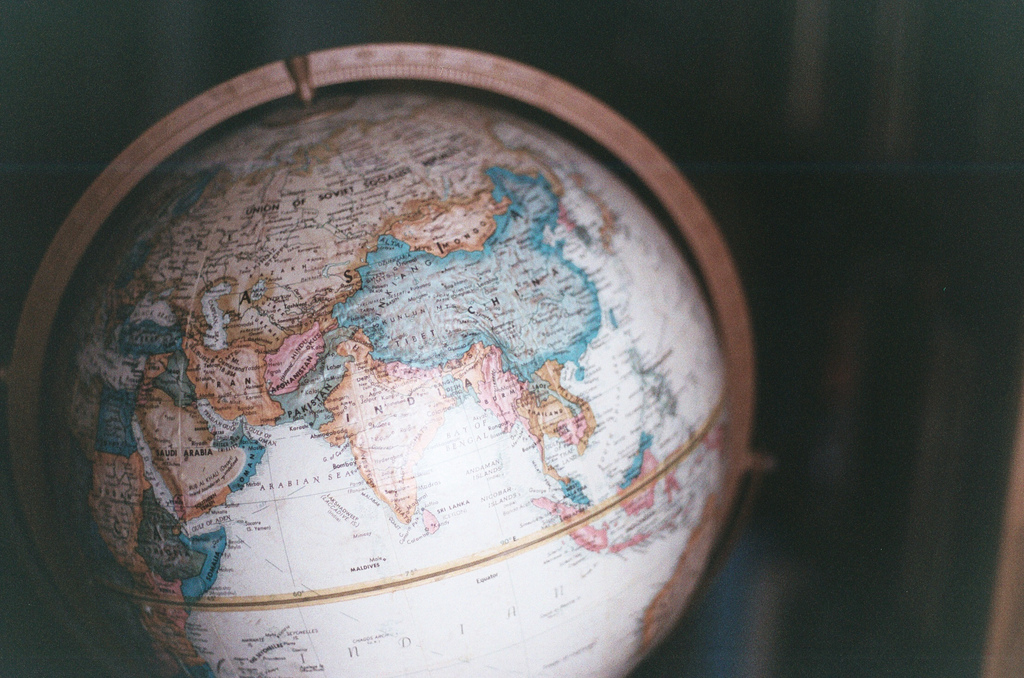 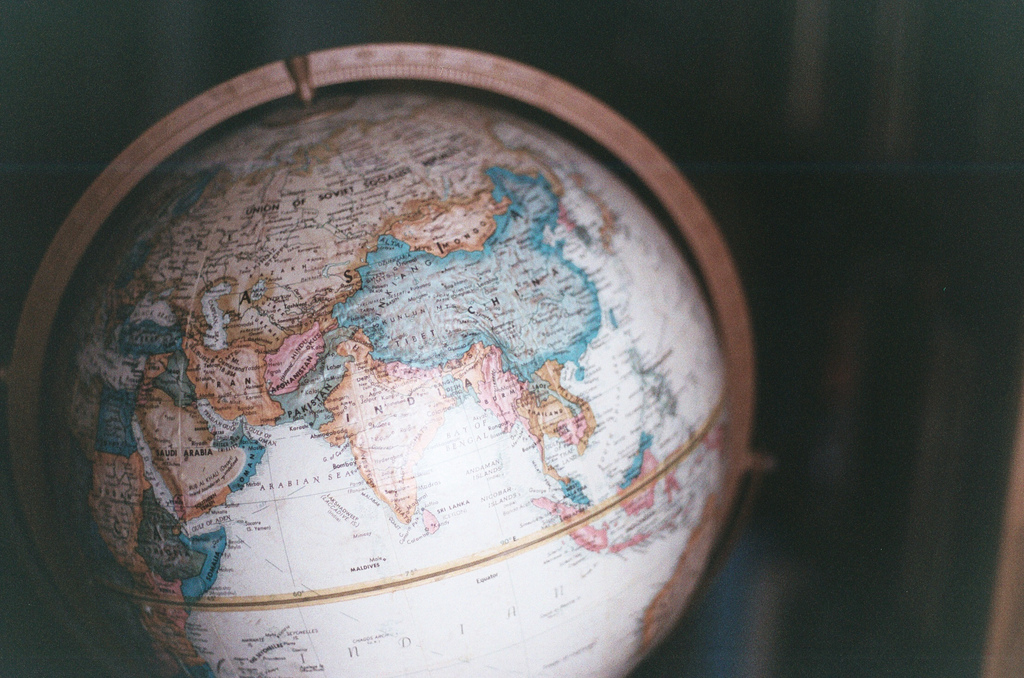 Thank You for Attention!
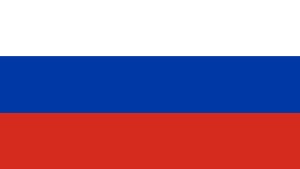 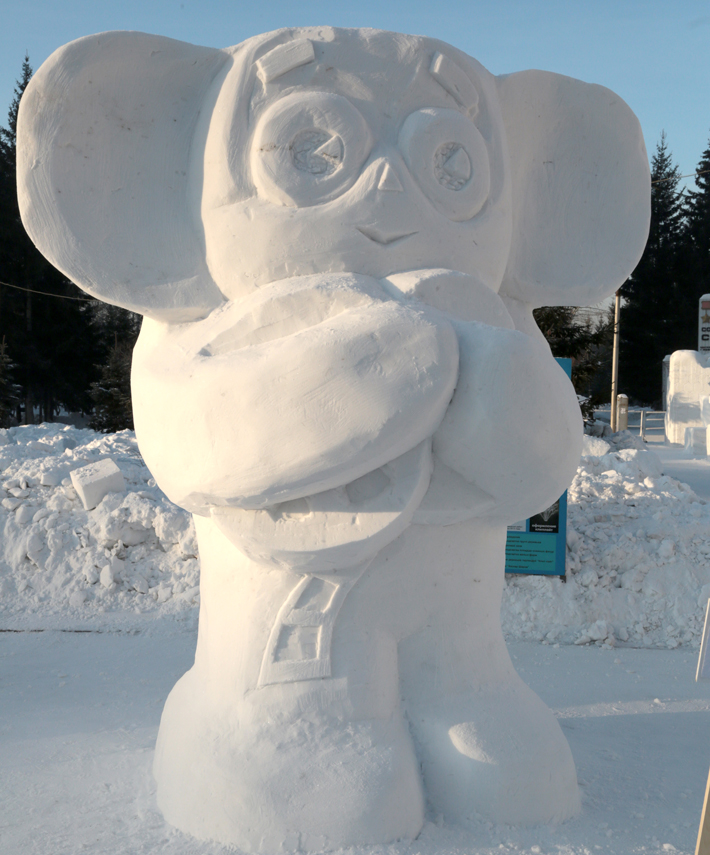 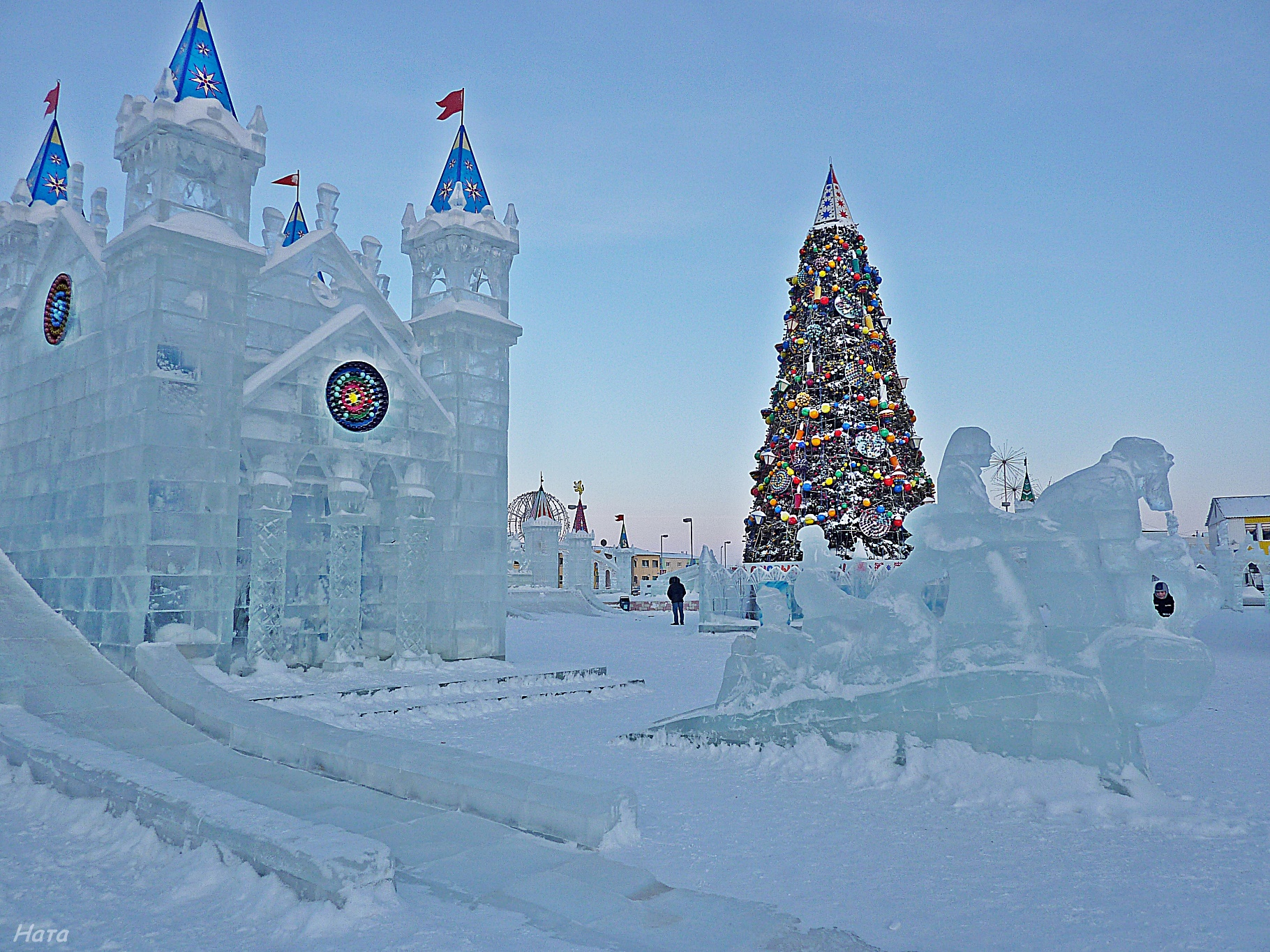 References
Illustrations:
https://hhpblog.s3.amazonaws.com/blog/wordpress/wp-content/uploads/2016/12/iStock-513534403.jpg
http://dnepr.info/wp-content/uploads/2015/06/marshrutochka.jpg
http://nsk.sibnovosti.ru/culture/131570-v-novosibirskom-metro-nachal-kursirovat-poezd-muzey
http://www.nsk-metro.ru/img/Stations/Rechnoi%20Vokzal/03.jpg
http://www.metrowalks.com/ru/novosibirsk/leninskaya/gagarinskaya
https://kudago.com/nsk/place/stanciya-ploshad-marksa-novosibirsk/
http://metro3000.ru/06-novosibirsk-metro.html
http://busphoto.ru/photo/01/03/92/103921.jpg
http://spb-gid.ru/transport/wheeled-transport/nochnye-avtobusy-spb/
https://trainpix.org/photo/74667/
http://bk54.ru/news/article/5885/
http://www.misucell.com/WDF-251240.html
https://i.pinimg.com/736x/ed/98/89/ed98892c005049b13e2ae9af2e99d865--snow.jpg
http://cdn.fishki.net/upload/post/201511/30/1758000/7e666160afb6e96bb1a7bbe57fa1719c.jpg
http://www.tapeta-prezent-sylwester-szampan.na-pulpit.com/zdjecia/prezent-sylwester-szampan.jpeg
https://st.zakupka.tv/images/c09bc66a-62be-3105-a8da-3aa2ca1ceb43.jpg
http://1sg.ru/content/photo_albums/b36e4c879f2bd18ad93de0010590be55.jpg
https://pbs.twimg.com/media/DP5HJbxXUAIs7pw.jpg
https://i.mycdn.me/image?id=862069068656&t=35&plc=WEB&tkn=*xlAFWnb8_AhuJRLf49s9v9zejnA
http://img1.liveinternet.ru/images/attach/c/8/125/354/125354117_5320672_8406426.gif
http://russianconstruction.com/uploads/posts/2016-05/1462447383_26138.jpg
http://www.sovsibir.ru/news/162346
http://cdidriksen.femelle.no/wp/wp-content/uploads/2012/08/6860563113_9b774d64bb_b.jpg
https://media.licdn.com/mpr/mpr/AAEAAQAAAAAAAA1nAAAAJGM4OTAwM2Y3LThhMmQtNGZmZi1hNzQxLWQzMjllNTNjOGFkOA.jpg
https://vk.com/onfloornsk
https://vk.com/junost_dm
https://vk.com/sodrughestvo54
References
Illustrations:
https://upload.wikimedia.org/wikipedia/commons/thumb/e/e1/FlixBus_Setra_S_431_DT_-_Berlin_ZOB.jpg/1200px-FlixBus_Setra_S_431_DT_-_Berlin_ZOB.jpg
http://cdn2.spiegel.de/images/image-1047949-galleryV9-fzpo-1047949.jpg
https://www.google.de/url?sa=i&rct=j&q=&esrc=s&source=images&cd=&ved=0ahUKEwjg6sfyt__XAhXFVhQKHQulDk0QjBwIBA&url=https%3A%2F%2Fupload.wikimedia.org%2Fwikipedia%2Fcommons%2Fthumb%2Fa%2Fac%2FFIMS-Anzeige.jpg%2F220px-FIMS-Anzeige.jpg&psig=AOvVaw1Fl8ItSBgJo0A6p47AkW2G&ust=1512994987450494
http://gifts.steisy.com/collection/suveniry-po-individualnomu-dizaynu/product/zimnie-vyazanye-perchatki-dlya-sensornyh-ekranov
http://softcraze.com/zima-blizka-bg-14244/
https://www.google.ru/url?sa=i&rct=j&q=&esrc=s&source=images&cd=&cad=rja&uact=8&ved=0ahUKEwjY9_j1gILYAhUnApoKHdPsABwQjxwIAw&url=http%3A%2F%2Fwww.reimashop.ru%2Fcatalog%2Faksessuar%2Fgolovnye-ubory%2Fshapka-ushanka%2F&psig=AOvVaw3CXFRRZ3JJgNHRGLFGsSxT&ust=1513083361535880
https://www.google.ru/url?sa=i&rct=j&q=&esrc=s&source=images&cd=&cad=rja&uact=8&ved=0ahUKEwizuNjCgYLYAhWFFZoKHRG2BIwQjxwIAw&url=https%3A%2F%2Flimon.md%2Fru%2Fclothes-and-accessories%2Fwarm-clothes&psig=AOvVaw24mw2YyCxd2ZgfALamzP2G&ust=1513083455715966
https://www.google.ru/url?sa=i&rct=j&q=&esrc=s&source=images&cd=&cad=rja&uact=8&ved=0ahUKEwjHpNmBgoLYAhWhNpoKHdVeCtQQjxwIAw&url=https%3A%2F%2Fwww.youtube.com%2Fwatch%3Fv%3DmZkpZFyjsms&psig=AOvVaw1II88_rwtSWf3GvWo7Icaj&ust=1513083638486943
https://www.google.ru/url?sa=i&rct=j&q=&esrc=s&source=images&cd=&cad=rja&uact=8&ved=0ahUKEwijm-iBhILYAhWECJoKHVAFAIIQjxwIAw&url=http%3A%2F%2Fwww.turcalendar.ru%2Fnovosibirsk%2F&psig=AOvVaw2wegNS8d3fajGS2Xg5iife&ust=1513084179625832
https://www.google.ru/url?sa=i&rct=j&q=&esrc=s&source=images&cd=&cad=rja&uact=8&ved=0ahUKEwjyoZXWg4LYAhWmC5oKHU_iA6gQjxwIAw&url=https%3A%2F%2Feisk-licey4.ru%2Fsovsem-skoro-zimnie-kanikuly%2F&psig=AOvVaw1DEwmRxCfFugMjhE7JCLw6&ust=1513084088874991
https://www.google.ru/url?sa=i&rct=j&q=&esrc=s&source=images&cd=&cad=rja&uact=8&ved=0ahUKEwiy96aqioLYAhXFFZoKHeKYDyMQjRwIBw&url=http%3A%2F%2Fwww.nstu.ru%2Fsport%2Fsport_buildings&psig=AOvVaw1g_oeYvJDy2eJ4dptU8VUd&ust=1513085885484679
https://www.google.ru/url?sa=i&rct=j&q=&esrc=s&source=images&cd=&cad=rja&uact=8&ved=0ahUKEwiRn7nfioLYAhVsEpoKHa6_A3cQjRwIBw&url=https%3A%2F%2Fcommons.wikimedia.org%2Fwiki%2FFile%3ANstu-1.jpg&psig=AOvVaw0grsG1KUGtl40PqbucHQoW&ust=1513085981037723
https://www.google.ru/url?sa=i&rct=j&q=&esrc=s&source=images&cd=&cad=rja&uact=8&ved=0ahUKEwi2yeeci4LYAhVkApoKHUA8BxMQjRwIBw&url=http%3A%2F%2Fwww.nstu.ru%2Fsport%2Fsport_buildings&psig=AOvVaw0grsG1KUGtl40PqbucHQoW&ust=1513085981037723
https://www.google.ru/url?sa=i&rct=j&q=&esrc=s&source=images&cd=&cad=rja&uact=8&ved=0ahUKEwjb6pXLi4LYAhUGApoKHdq5AzoQjRwIBw&url=http%3A%2F%2Fwww.nstu.ru%2Fsport%2Fsport_buildings&psig=AOvVaw0grsG1KUGtl40PqbucHQoW&ust=1513085981037723
https://www.google.ru/url?sa=i&rct=j&q=&esrc=s&source=images&cd=&cad=rja&uact=8&ved=0ahUKEwjd1Z7vkYLYAhXBDZoKHf9qCxAQjxwIAw&url=http%3A%2F%2Fwww.nstu.ru%2Fsport%2Fsports_groups&psig=AOvVaw0Y0Swpd17dnW6gp7LIiATX&ust=1513087880830952
http://www.rp-online.de/polopoly_fs/uhren-stunde-sommerzeit-umgestellt-bringt-b-1.549771.1324072815!httpImage/1271617175.jpg_gen/derivatives/d940x528/1271617175.jpg
http://willicherleben.de/wp-content/uploads/2017/08/Ampelmännchen-Ampel-Willich.jpg
References
Illustrations:
https://www.teltarif.de/arch/2012/kw44/deutsche-bahn-app-zug-echtzeit-1m.jpg
http://www.mainz.de/medien/internet/img/thema/feste-und-veranstaltungen/weihnachtsmarkt/Weihnachtsmarkt_2011_29.jpg.scaled/468x312.pm0.bgFFFFFF.jpg
https://www.brodowin.de/weihnachtsbraten-jetzt-vorbestellen/
http://cdn4.spiegel.de/images/image-1085573-860_poster_16x9-imlt-1085573.jpg
https://bergweihnacht.files.wordpress.com/2014/12/s054-2.jpg
http://wienerroither-blog.com/wp-content/uploads/2015/12/Weihnachtsmann_u_Christkind.jpg
https://www.google.ru/url?sa=i&rct=j&q=&esrc=s&source=images&cd=&cad=rja&uact=8&ved=0ahUKEwi8lpHmmobYAhUDvxQKHddLDgMQjxwIAw&url=http%3A%2F%2Fwww.maminklub.lv%2Fdoshkolnik%2Fdiskussiia-s-kakogo-vozrasta-ustupat-mesto-v-transporte-614403%2F&psig=AOvVaw3-JFafESkJw3NKdw480CHi&ust=1513227593145591
https://www.google.ru/url?sa=i&rct=j&q=&esrc=s&source=images&cd=&cad=rja&uact=8&ved=0ahUKEwjLp6HBm4bYAhXMWhQKHSeBAPwQjxwIAw&url=http%3A%2F%2Fwww.nowosib.com%2Fnovosibirsk%2F1841-2gis-nanes-na-kartu-novosibirska-hronicheskie-probki.html&psig=AOvVaw1ZeUYAPEVECDtGR7e-y2Dy&ust=1513227911747844
https://www.google.ru/url?sa=i&rct=j&q=&esrc=s&source=images&cd=&cad=rja&uact=8&ved=0ahUKEwi9r7uSnIbYAhVBkBQKHbnsAqYQjxwIAw&url=https%3A%2F%2Fwww.lynda.com%2FBusiness-Skills-tutorials%2FCommunication-Tips%2F170778-2.html&psig=AOvVaw3BMDzxlzCWJ0K_YjgNnwwx&ust=1513228110698918
Long distance traveling
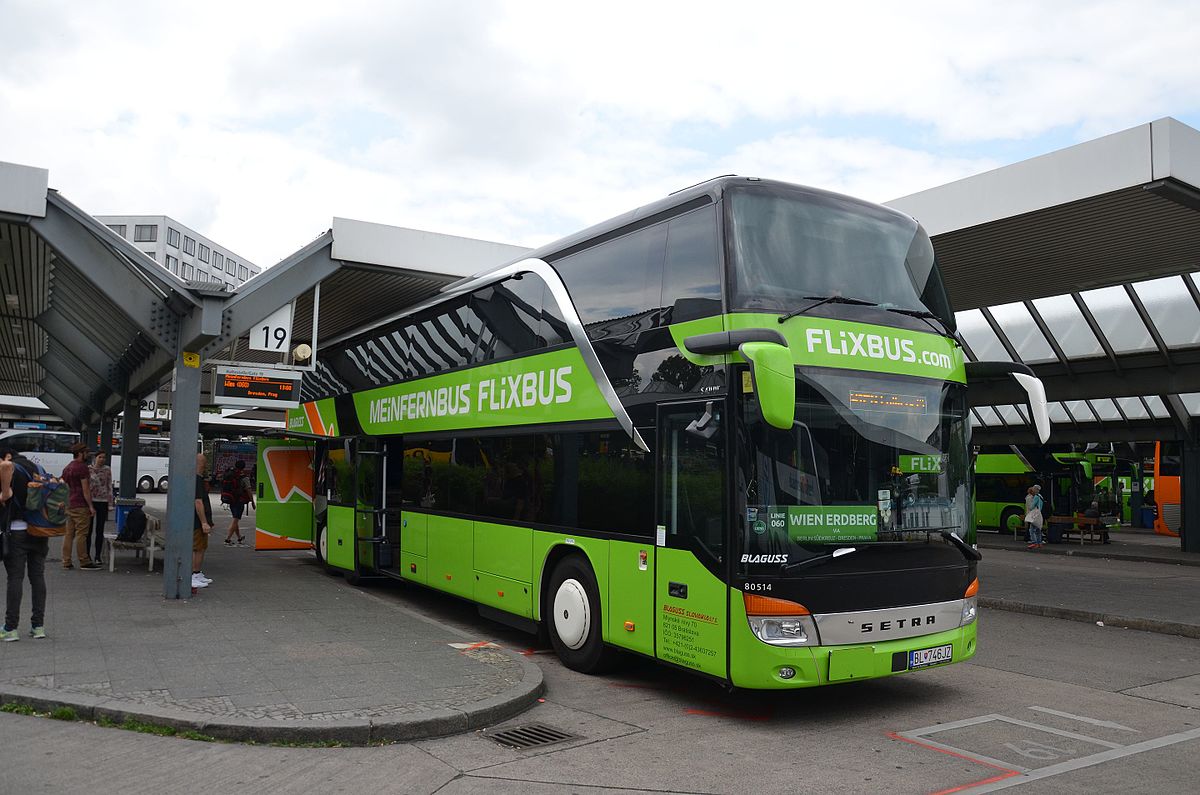 Check your semester ticket
Flixbus is cheaper
ICE trains are faster and more expensive
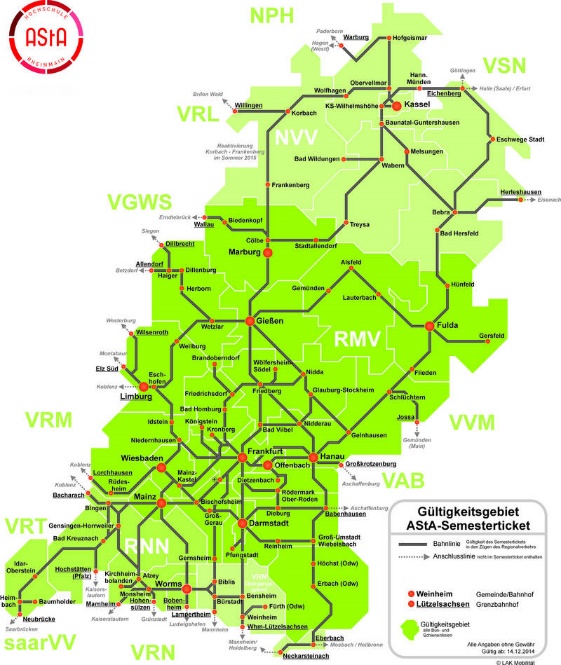 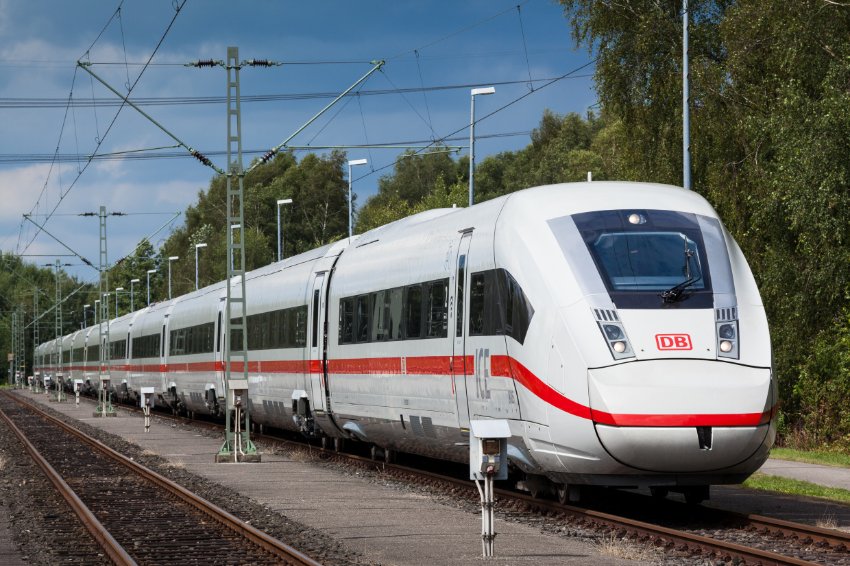 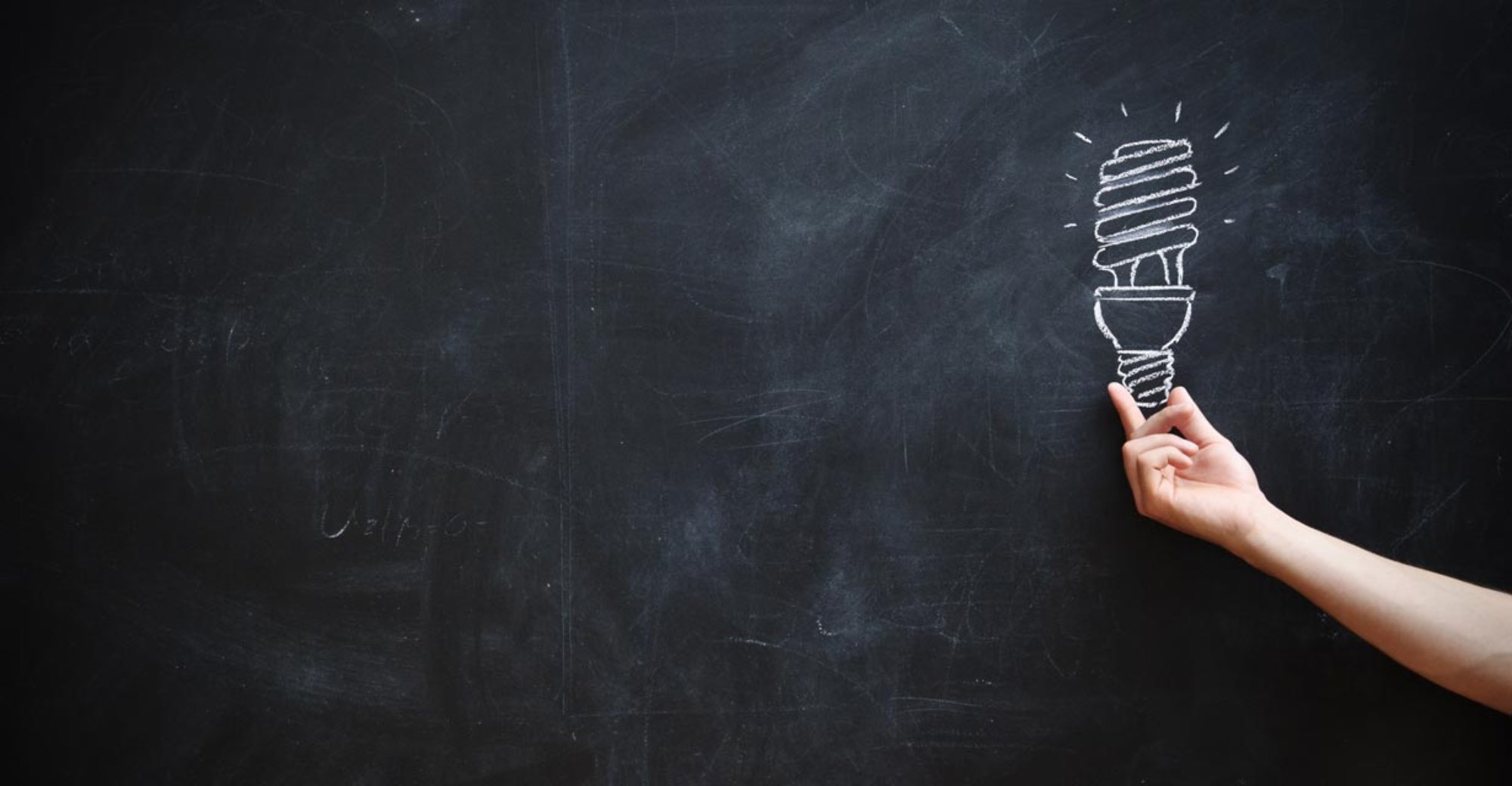 USEFUL TIPS
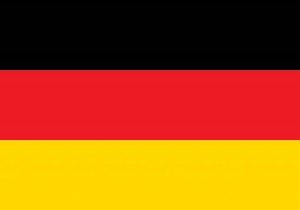 Useful tips
Official deadlines need to be kept
due dates and exam times can be discussed
Politeness and smiling will get you a long way
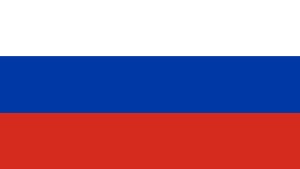 Russian politeness:
Don‘t show up empty-handed if you‘re invited over for a dinner
Take off your shoes when you‘re invited to someone‘s house
Take off your gloves before shaking hands
Be respectful with old people: offer them your seat in transport, help them walk wherever it is slippery, etc.
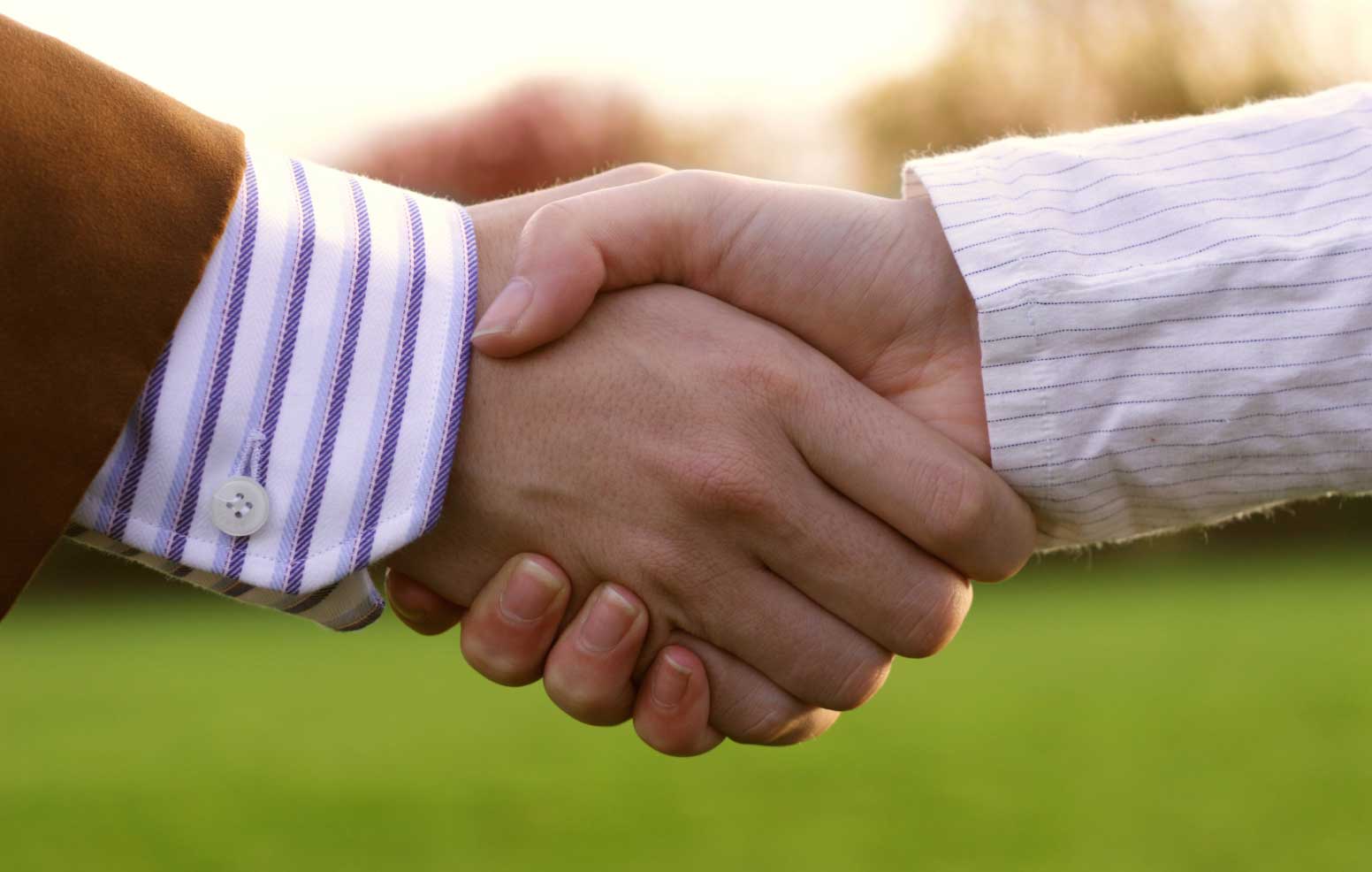 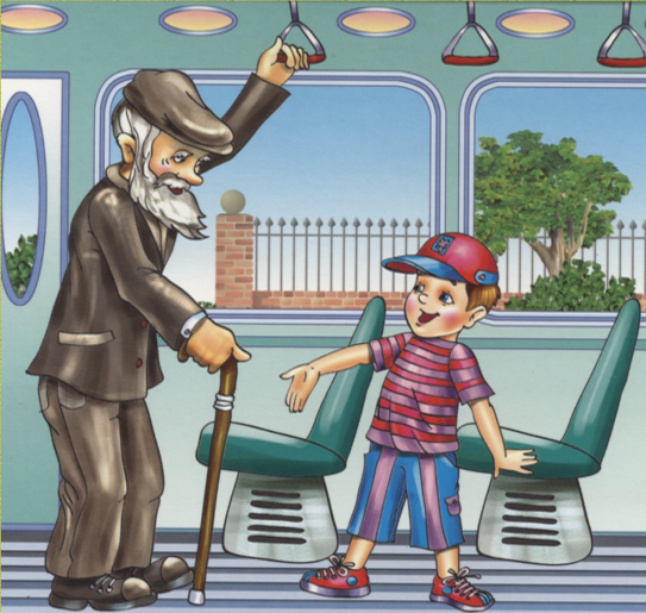 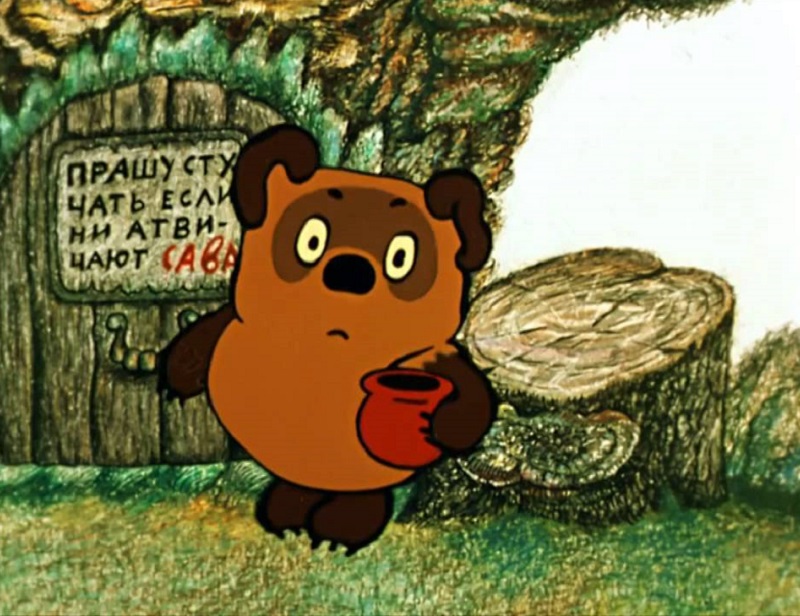 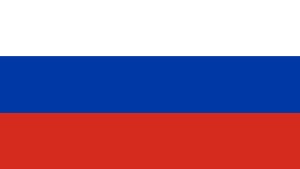 Some tech support would be helpful:
Join VK network to communicate with your Russian friends and keep up with the latest university news
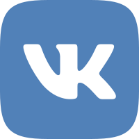 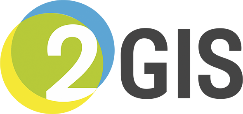 Install 2GIS app not to get lost in the city
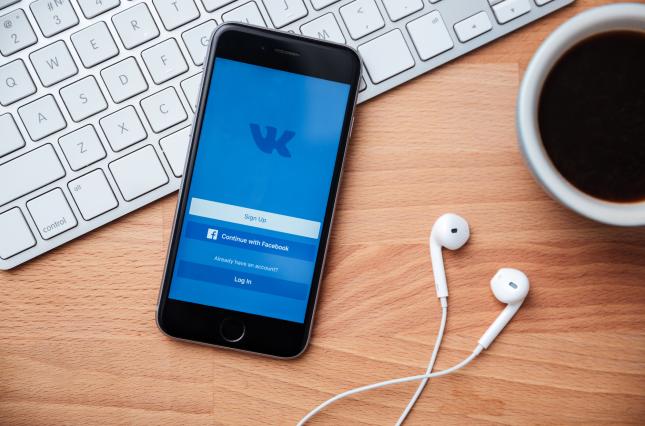 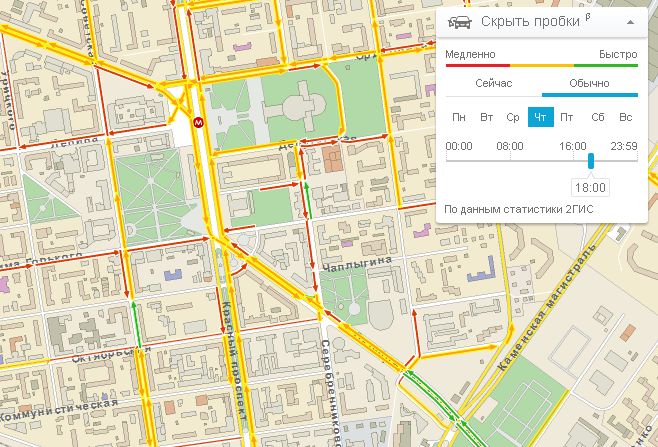